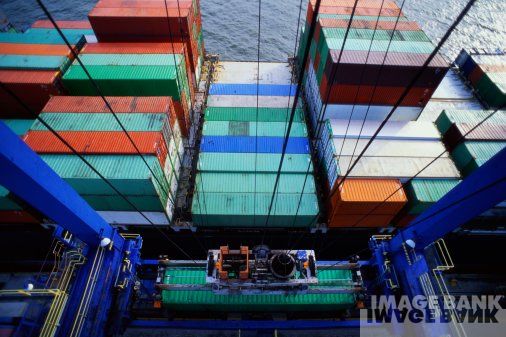 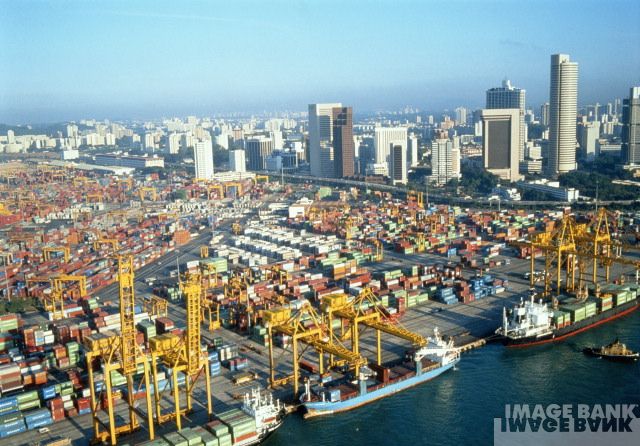 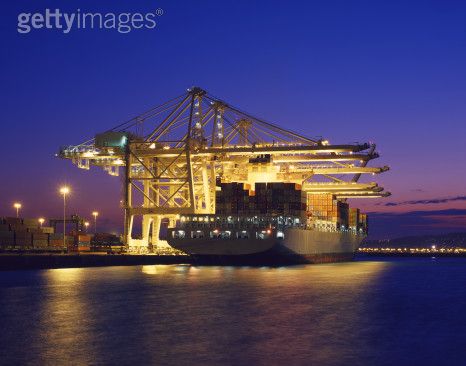 Luis Tadeu
VII Congresso da APLOP

Apresentação do Estudo de Mercado dos Portos da CPLP

 
                            				 Lobito, 17 de Outubro de 2013
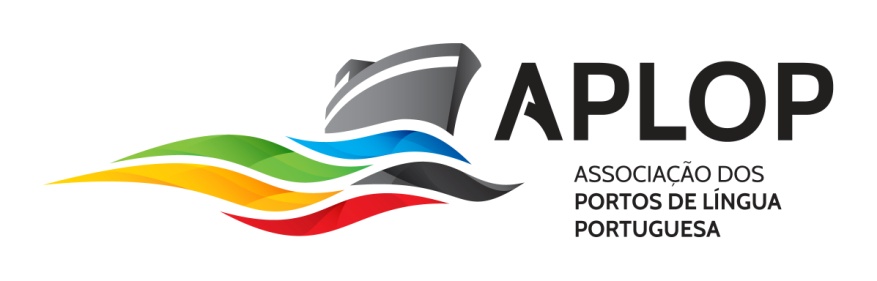 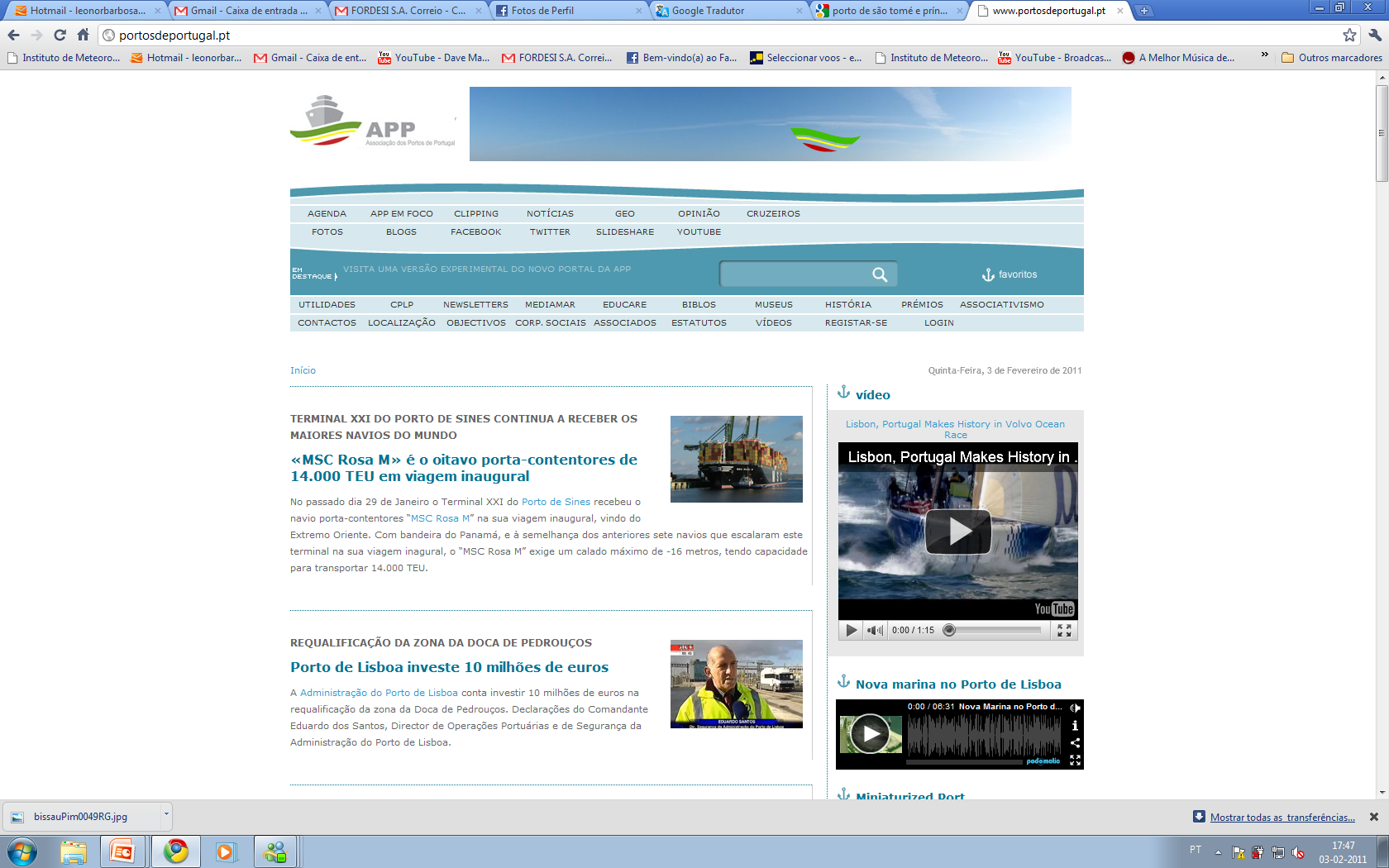 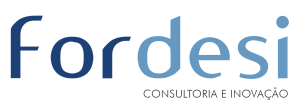 Agenda
2
1.
Apresentação Global do Projecto
2.
Actualização do Estudo de Mercado - Metodologia de Abordagem
3.
Dinâmicas Comerciais no Espaço CPLP – Apresentação Preliminar do Estudo de Mercado
4.
Próximos Passos
Agenda
3
1.
Apresentação Global do Projecto – Principais Fases e Cronograma de Desenvolvimento
2.
Actualização do Estudo de Mercado - Metodologia de Abordagem
3.
Dinâmicas Comerciais no Espaço CPLP – Apresentação Preliminar do Estudo de Mercado
Próximos Passos
4.
Apresentação Global do Projecto – Principais Fases e Cronograma de Desenvolvimento
4
Principais Objectivos do Projecto
Actualização dos Fluxos de Mercadorias no Espaço CPLP
Análise e Caracterização da evolução das relações comerciais no Espaço CPLP no período 2010 - 2012
Identificação e Caracterização das Linhas de Navegação Existentes e dos Transit-Times
Revisão da Informação de Caracterização dos Portos Concorrentes
Revisão da Informação de Caracterização dos Hinterlands e das Principais Indústrias e Carregadores
Revisão sobre os Principais Constrangimentos existentes ao nível dos Portos
Redefinição dos Fluxos Potencialmente Captáveis
Apresentação Global do Projecto – Principais Fases e Cronograma de Desenvolvimento
Agosto
Setembro
Outubro
Novembro
Dezembro
Janeiro
Actualização dos Fluxos de Mercadorias no Espaço CPLP
√
Análise e Caracterização da evolução das relações comerciais no Espaço CPLP no período 2010 - 2012
√
√
Identificação e Caracterização das Linhas de Navegação Existentes e dos Transit-Times
Revisão da Informação de Caracterização dos Portos Concorrentes
Revisão da Informação de Caracterização dos Hinterlands e das Principais Indústrias e Carregadores
Revisão sobre os Principais Constrangimentos existentes ao nível dos Portos
Redefinição dos Fluxos Potencialmente Captáveis
Agenda
6
1.
Apresentação Global do Projecto – Principais Fases e Cronograma de Desenvolvimento
2.
Actualização do Estudo de Mercado - Metodologia de Abordagem
3.
Dinâmicas Comerciais no Espaço CPLP – Apresentação Preliminar do Estudo de Mercado
Próximos Passos
4.
Actualização do Estudo de Mercado - Metodologia de Abordagem
7
1
3
PRÉ-ANÁLISE, CONSOLIDAÇÃO E TRATAMENTO DE DADOS:
 Filtragem da Informação
 Homogeneização da Informação
 Tratamento dos Dados 
Análises Parciais
 Consolidação numa BD Única
IDENTIFICAÇÃO DA INFORMAÇÃO NECESSÁRIA:
 Definição dos Requisitos 
 Definição dos Formatos Necessários
 Identificação das Fontes
2
RECOLHA DE INFORMAÇÃO
1. Abordagem Institucional aos Stakeholders Locais
 Preparação e Envio aos Actores de Estruturas Parametrizadas (EXCEL)
 Follow-Up semanal
2. Recolha de Informação em Bases de Dados Internacionais
3. Pesquisa Livre
4
INTERPRETAÇÃO, ANÁLISE E PRODUÇÃO DE OUTPUTS
 Relatório Intermedio / Preliminar
Relatório Final
 Estruturação e Disponibilização da BD de Tráfegos CPLP
Agenda
8
1.
Apresentação Global do Projecto – Principais Fases e Cronograma de Desenvolvimento
2.
Actualização do Estudo de Mercado - Metodologia de Abordagem
3.
Dinâmicas Comerciais no Espaço CPLP – Apresentação Preliminar do Estudo de Mercado
Âmbito da Apresentação
Fluxos de Tráfego no Espaço CPLP
Evolução das Relações Comerciais no Período 2010 - 2012
Panorâmica sobre as Linhas Regulares no Espaço CPLP
4.
Próximos Passos
Âmbito da Apresentação
9
Agosto
Setembro
Outubro
Novembro
Dezembro
Janeiro
Actualização dos Fluxos de Mercadorias no Espaço CPLP
√
Análise e Caracterização da evolução das relações comerciais no Espaço CPLP no período 2010 - 2012
√
√
Identificação e Caracterização das Linhas de Navegação Existentes e dos Transit-Times
Revisão da Informação de Caracterização dos Portos Concorrentes
Revisão da Informação de Caracterização dos Hinterlands e das Principais Indústrias e Carregadores
Revisão sobre os Principais Constrangimentos existentes ao nível dos Portos
Redefinição dos Fluxos Potencialmente Captáveis
Agenda
10
1.
Apresentação Global do Projecto – Principais Fases e Cronograma de Desenvolvimento
2.
Actualização do Estudo de Mercado - Metodologia de Abordagem
3.
Dinâmicas Comerciais no Espaço CPLP – Apresentação Preliminar do Estudo de Mercado
Âmbito da Apresentação
Fluxos de Tráfego no Espaço CPLP
Evolução das Relações Comerciais no Período 2010 - 2012
Panorâmica sobre as Linhas Regulares no Espaço CPLP
4.
Próximos Passos
Fluxos de Tráfego no Espaço CPLP
Fluxos Comerciais entre Portugal e Angola (2012)
11
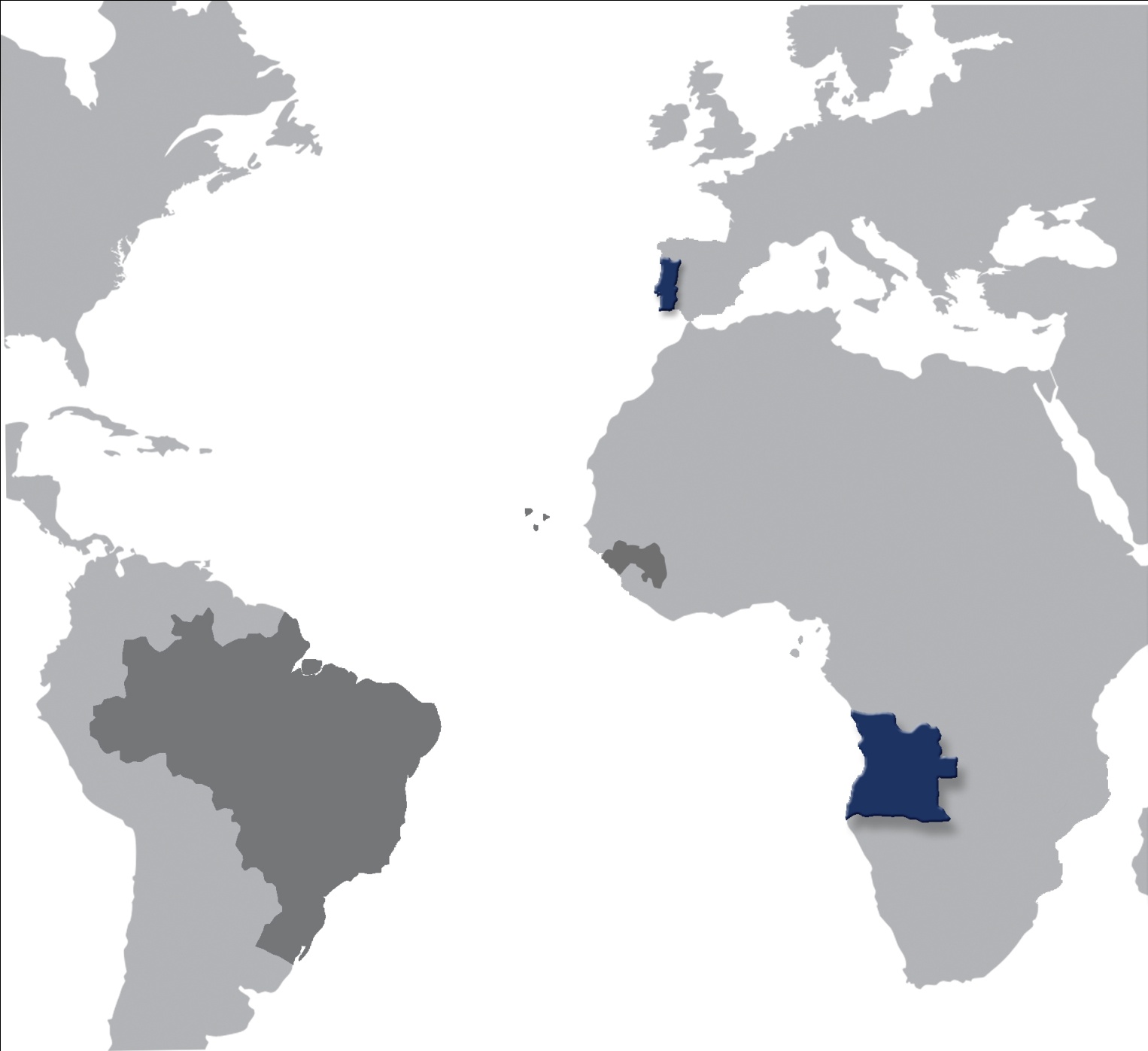 37% Produtos Alimentares e forragens
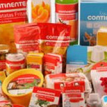 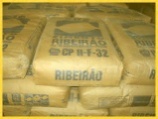 15% Cimento
11% Veículos, Mat. de Transporte, Máquinas, etc
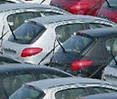 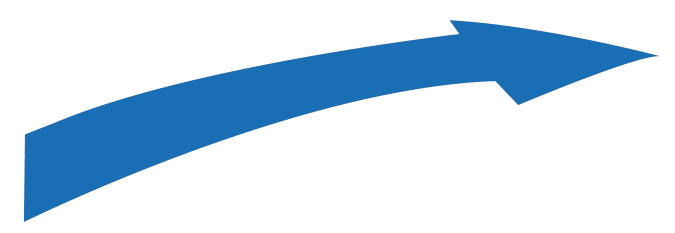 1.964.046 Ton.
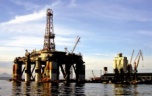 94% Petróleo Bruto
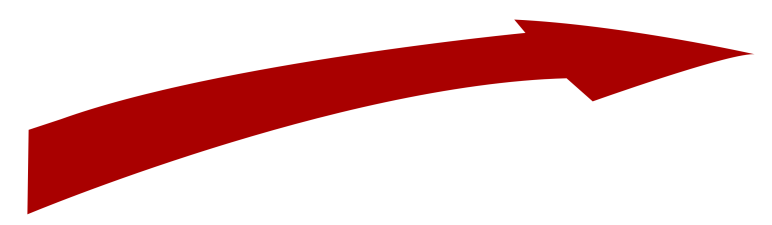 4% Veículos e Mat. de Transporte, Máquinas
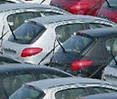 2.783.343 Ton.
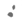 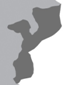 (2012)
Fluxos de Tráfego no Espaço CPLP
Fluxos Comerciais entre Portugal e Brasil (2012)
12
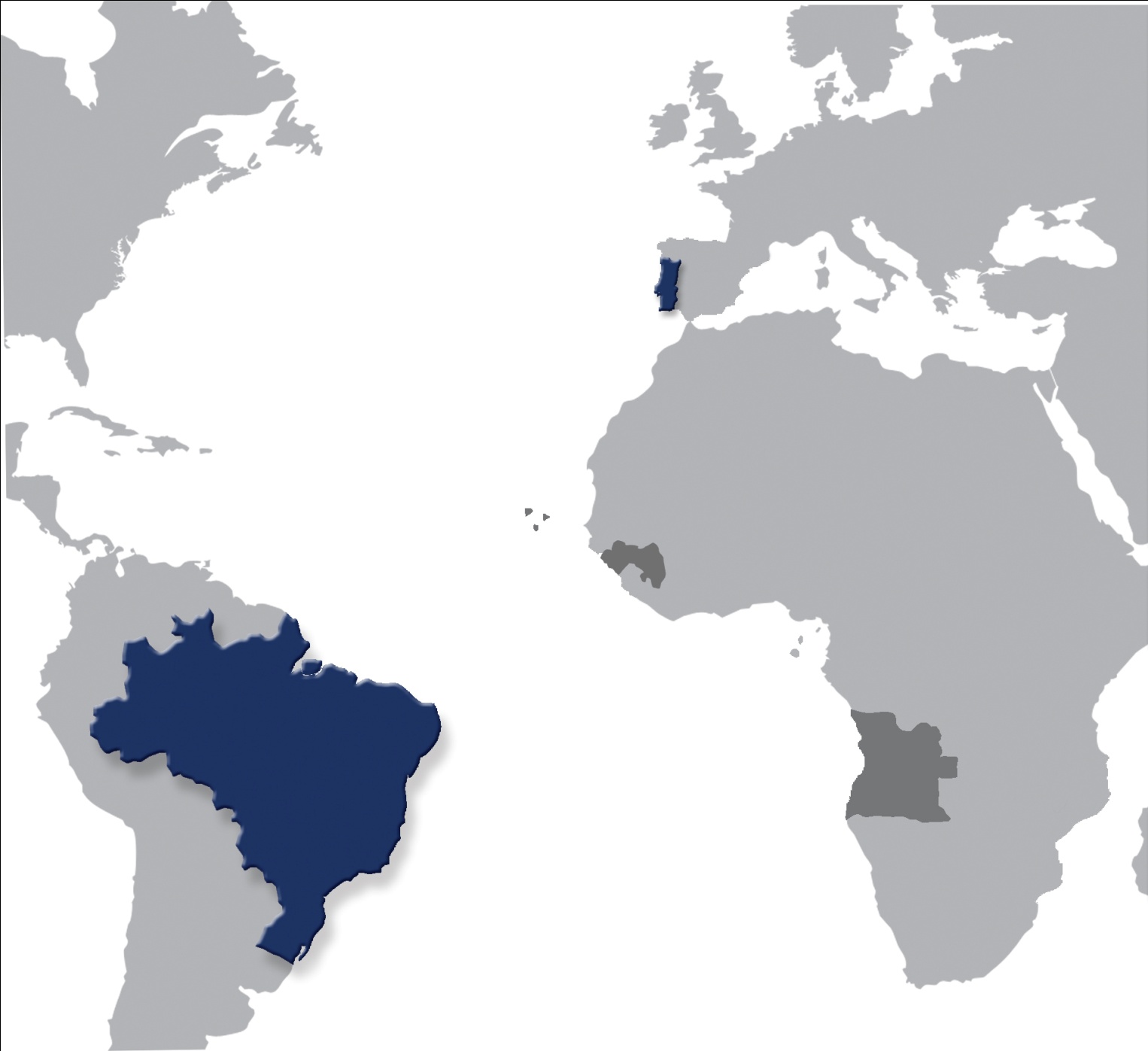 2.063.290 Ton.
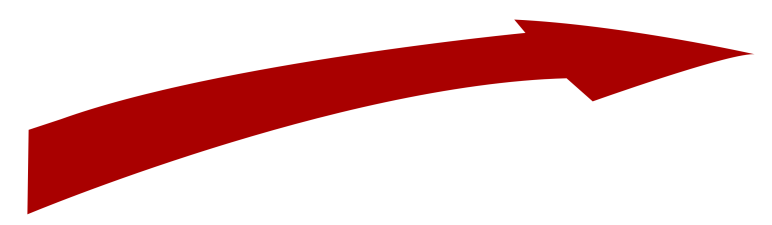 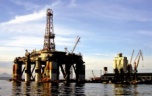 61% Petróleo Bruto
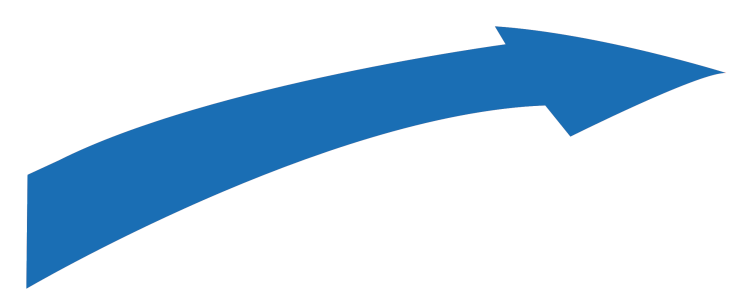 36% Cimento
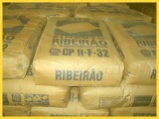 30% Produtos Alimentares e Forragens
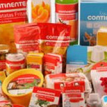 6% Produtos Metalúrgicos
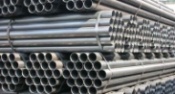 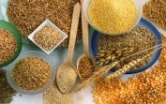 7% Cereais
4% Produtos Alimentares e Forragens
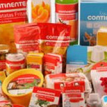 1.225.333 Ton.
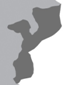 (2012)
Fluxos de Tráfego no Espaço CPLP
Fluxos Comerciais entre Portugal e Cabo Verde (2012)
13
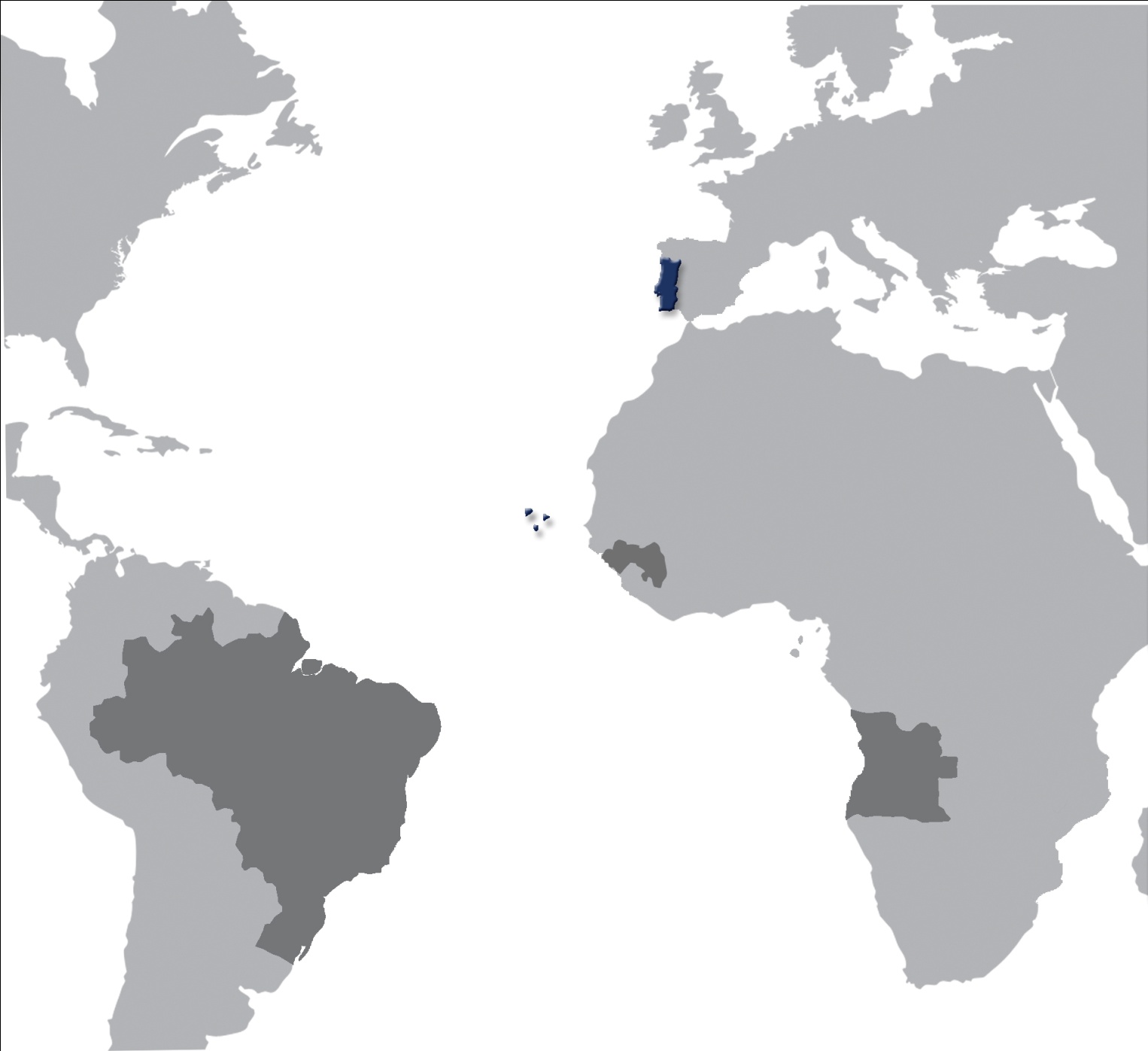 13
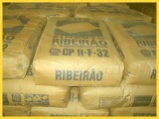 56% Cimento
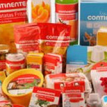 16% Produtos Alimentares e Forragens
6% Veículos, Mat. de Transporte, Máquinas, etc
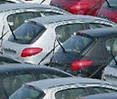 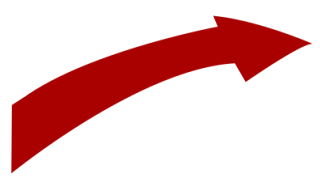 31.188 Ton.
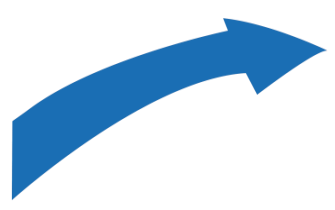 433.342 Ton.
56% Veículos, Mat. de Transporte, Máquinas, etc
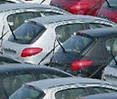 39% Produtos Alimentares e Forragens
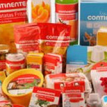 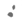 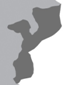 (2012)
Fluxos de Tráfego no Espaço CPLP
Fluxos Comerciais entre Portugal e Guiné-Bissau (2012)
14
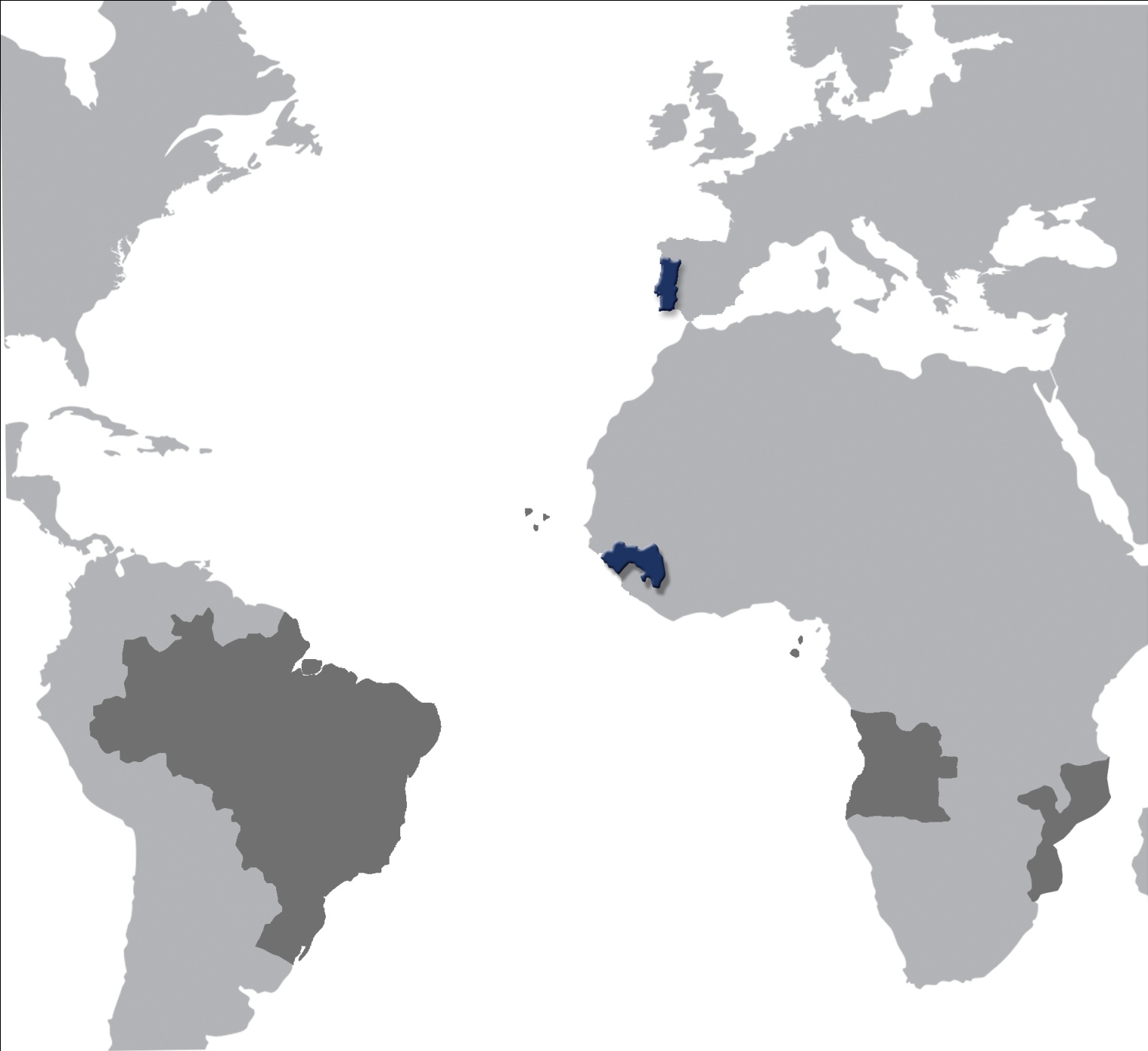 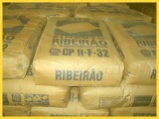 34% Cimento
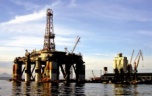 28% Produtos Petrolíferos
26% Produtos Alimentares e Forragens
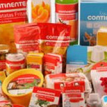 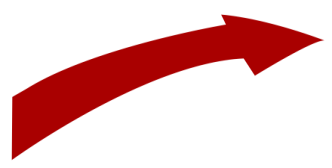 5.962 Ton.
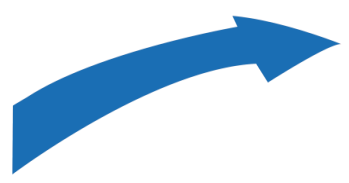 158.611 Ton.
48% Veículos, Mat. de Transporte, Máquinas, etc
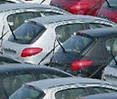 39% Batatas, legumes e frutos frescos
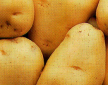 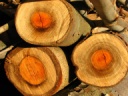 11% Madeira e Cortiça
(2012)
Fluxos de Tráfego no Espaço CPLP
Fluxos Comerciais entre Portugal e Moçambique (2012)
15
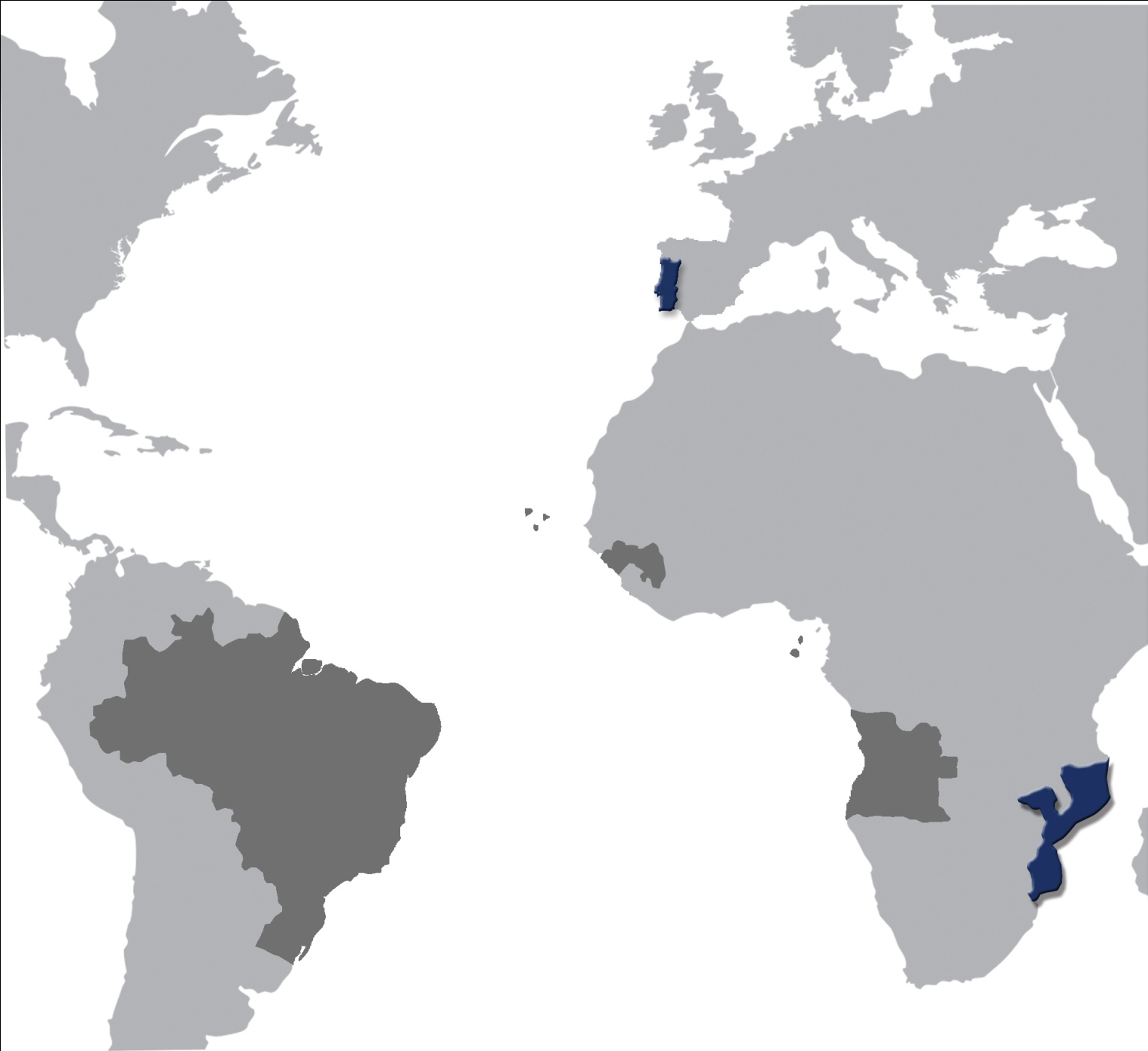 26% Veículos, Mat. de Transporte, Máquinas, etc
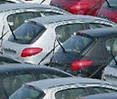 23% Produtos Alimentares e Forragens
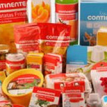 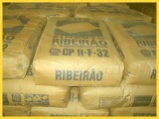 12% Cimento
97% Produtos Alimentares e Forragens
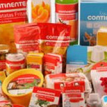 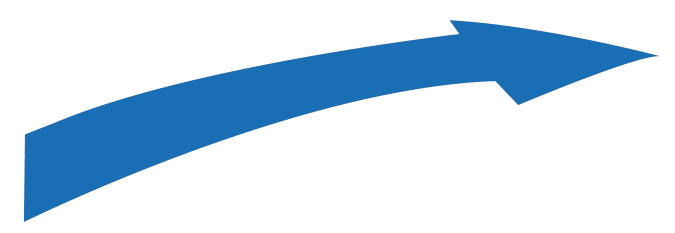 82.919 Ton.
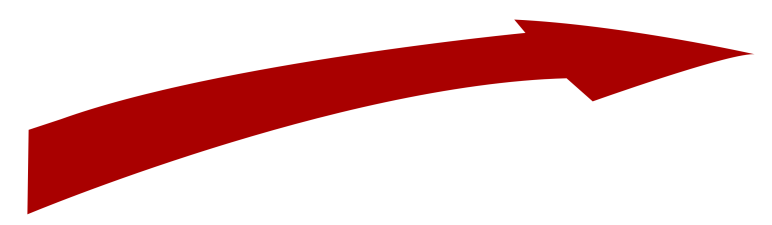 3% Batatas, legumes e frutos frescos
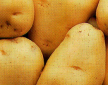 97.562 Ton.
(2012)
Fluxos de Tráfego no Espaço CPLP
Fluxos Comerciais entre Portugal e S. Tomé e Príncipe (2012)
16
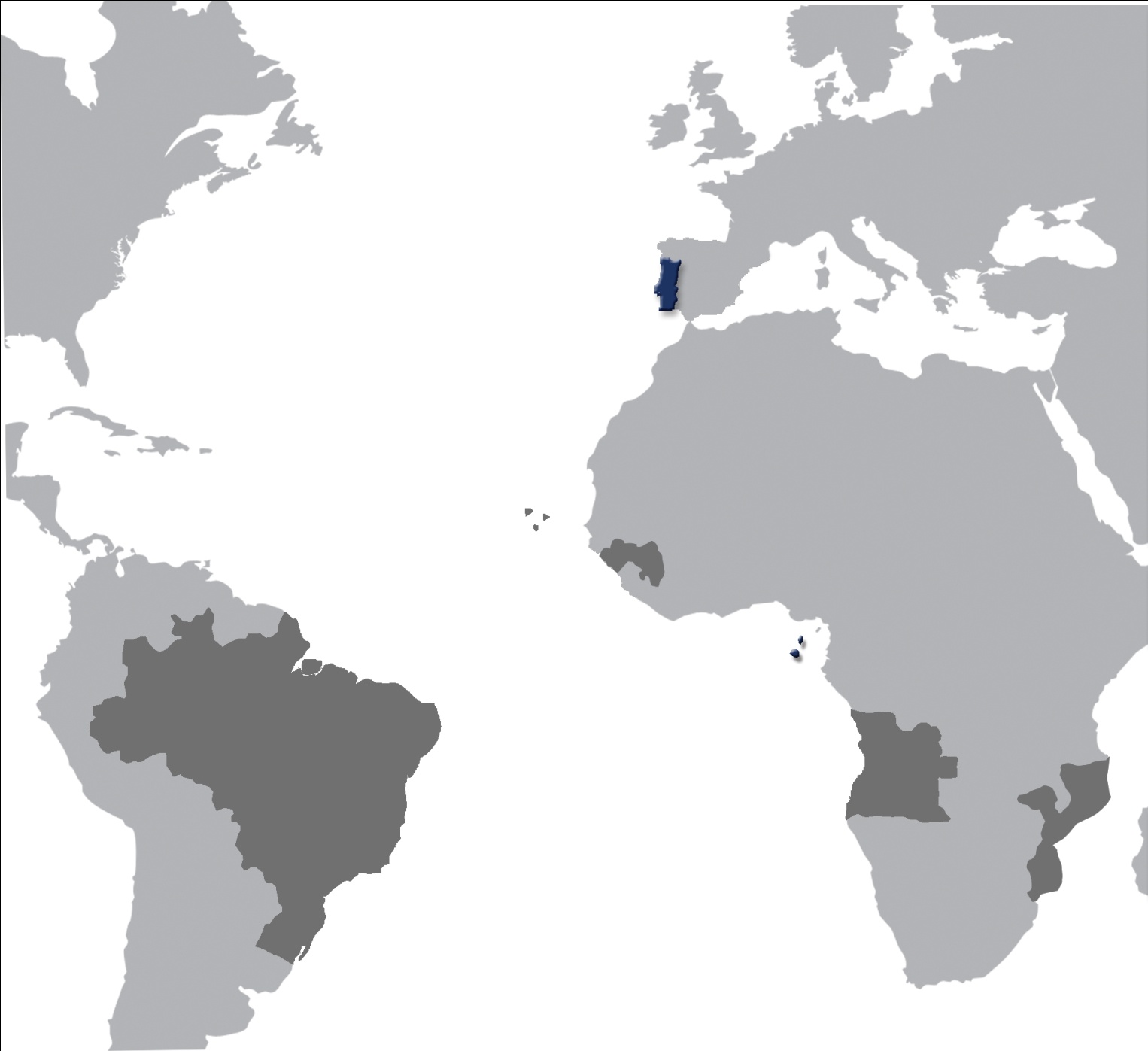 38% Produtos Alimentares e Forragens
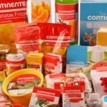 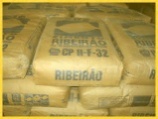 31% Cimento
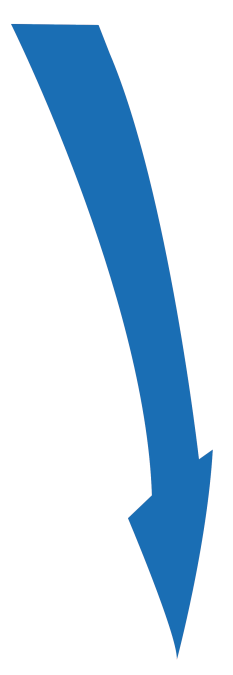 5% Veículos, Mat. de Transporte, Máquinas, etc
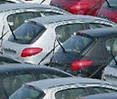 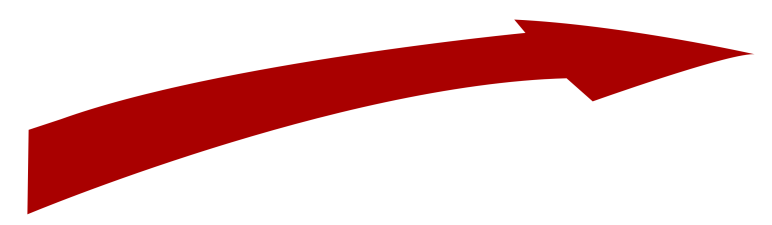 66.383 Ton.
2.819 Ton.
74% Veículos, Mat. de Transporte, Máquinas, etc
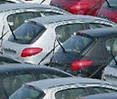 22% Produtos Alimentares e Forragens
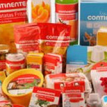 (2012)
Fluxos de Tráfego no Espaço CPLP
Fluxos Comerciais entre Angola e Brasil (2012)
17
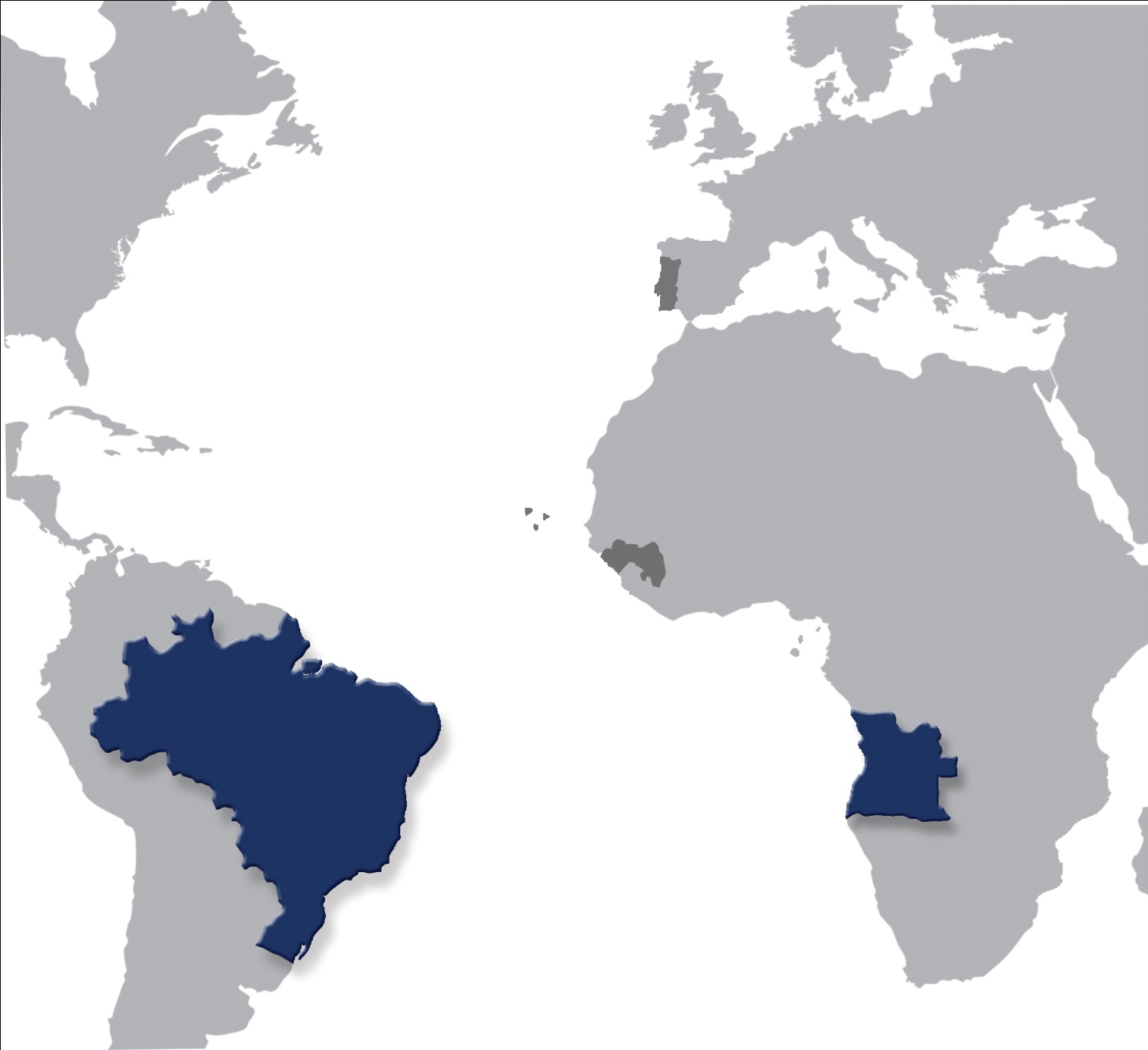 29% Produtos Alimentares e Forragens
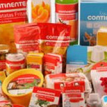 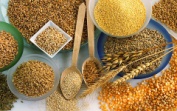 2% Cereais
2% Produtos Vidreiros e Produtos Cerâmicos
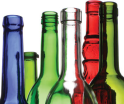 100% Combustíveis minerais sólidos
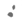 760.352 Ton.
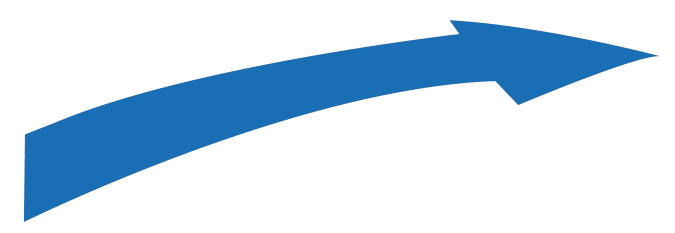 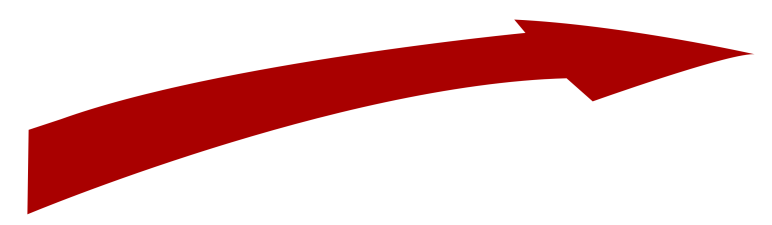 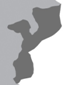 165.113 Ton.
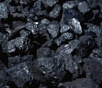 (2012)
Fluxos de Tráfego no Espaço CPLP
Fluxos Comerciais entre Angola e Cabo Verde (2012)
18
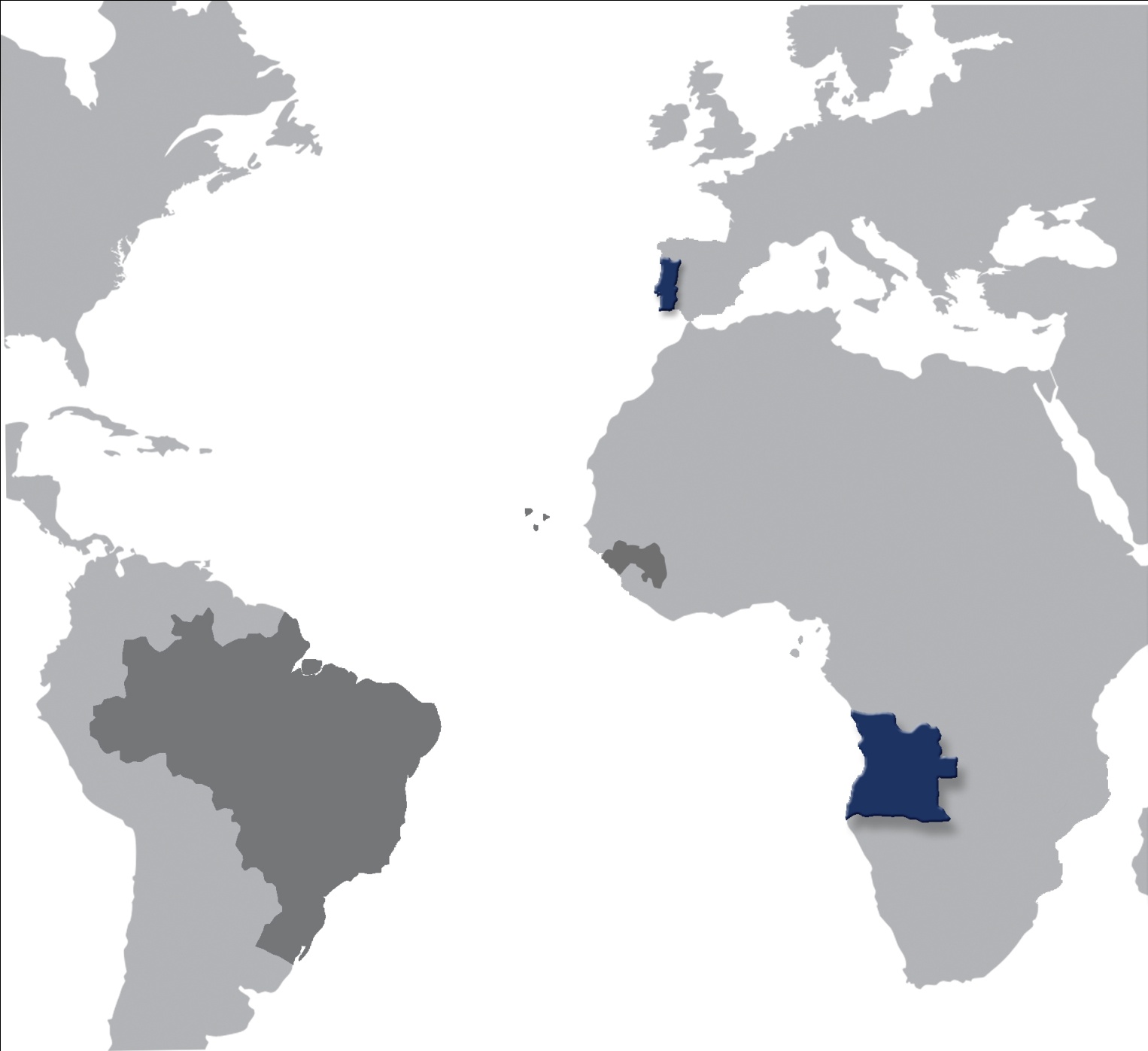 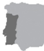 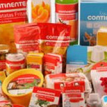 93% Produtos Alimentares e Forragens
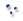 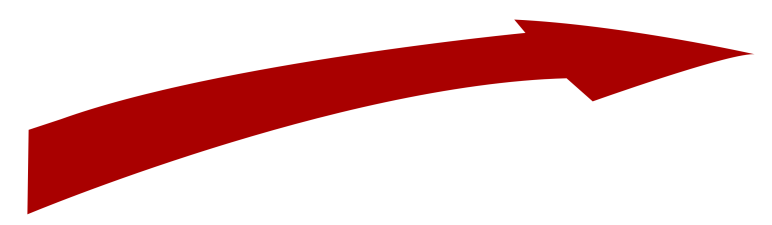 23 Ton.
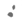 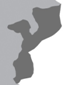 (2012)
Fluxos de Tráfego no Espaço CPLP
Fluxos Comerciais entre Angola e Guiné-Bissau (2012)
19
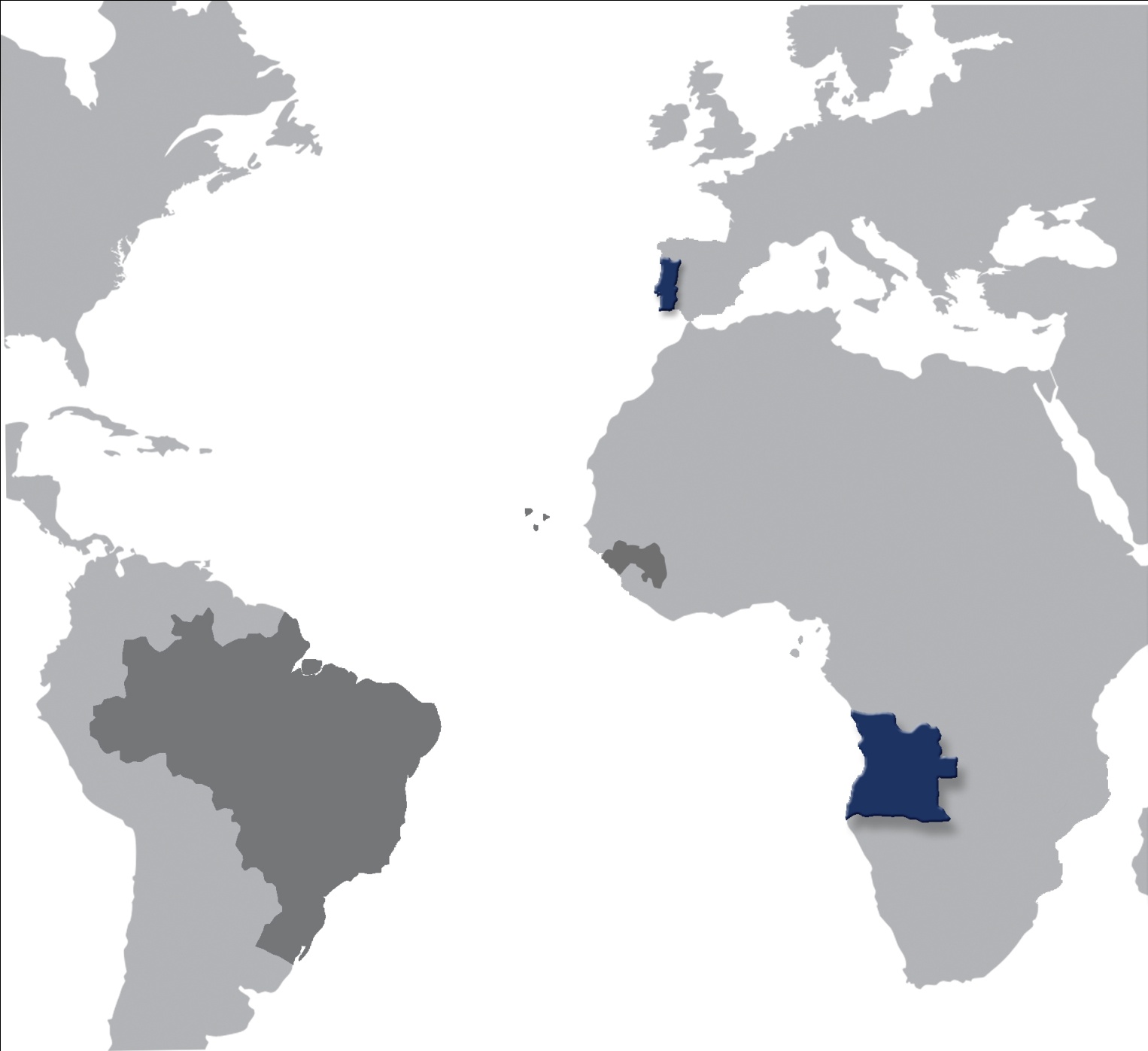 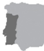 100% Veículos, Mat. de Transporte, Máquinas, etc
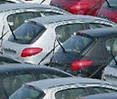 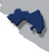 18 Ton.
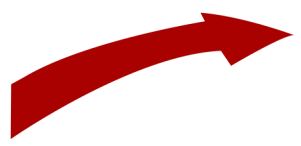 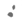 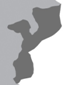 (2012)
Fluxos de Tráfego no Espaço CPLP
Fluxos Comerciais entre Angola e Moçambique (2012)
20
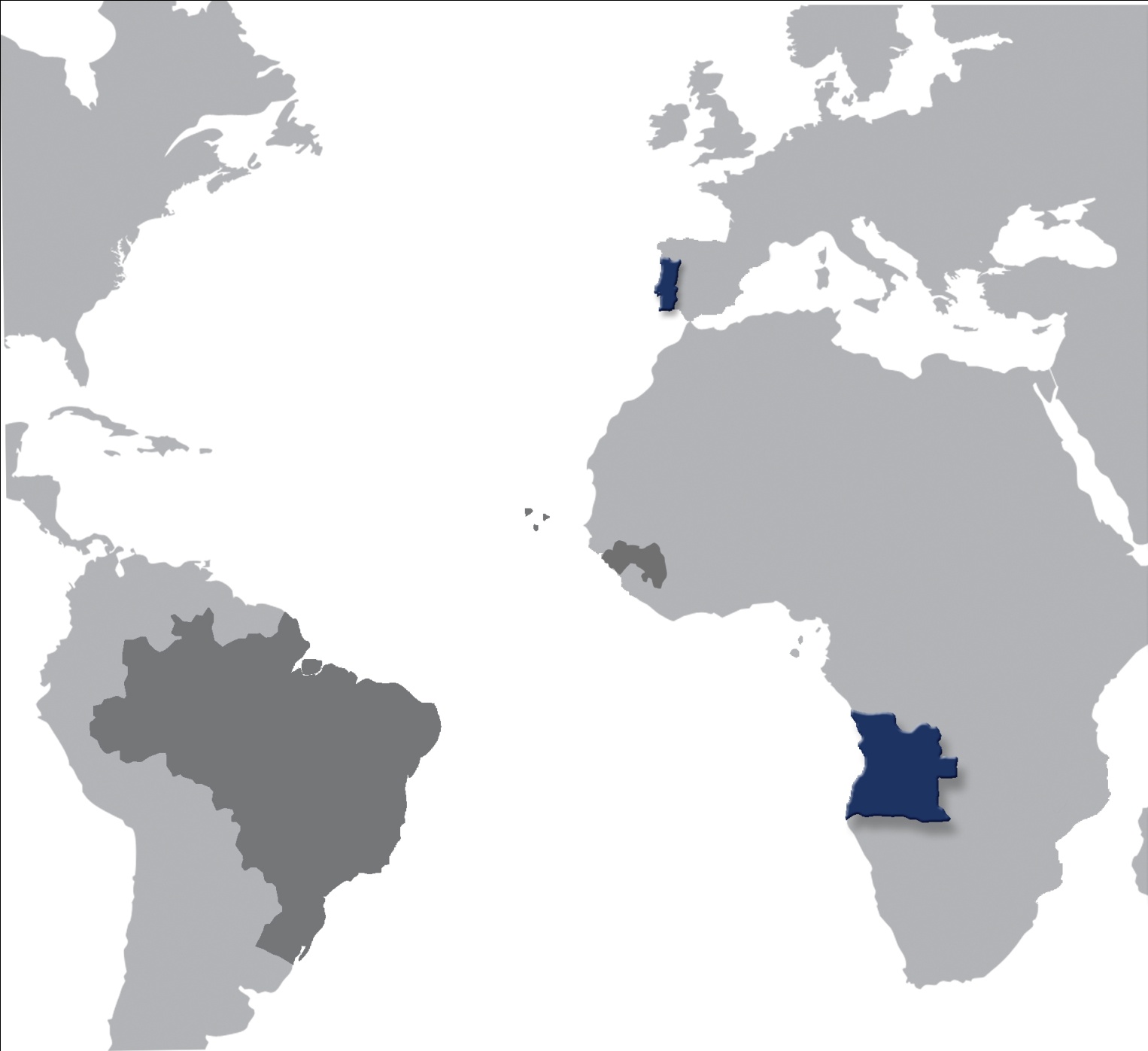 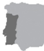 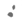 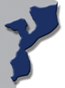 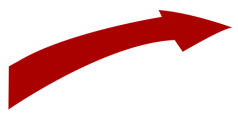 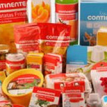 48% Produtos Alimentares e Forragens
1.218 Ton.
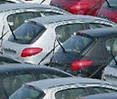 34% Veículos, Mat. de Transporte, Máquinas, etc
(2012)
Fluxos de Tráfego no Espaço CPLP
Fluxos Comerciais entre Angola e S. Tomé e Príncipe (2012)
21
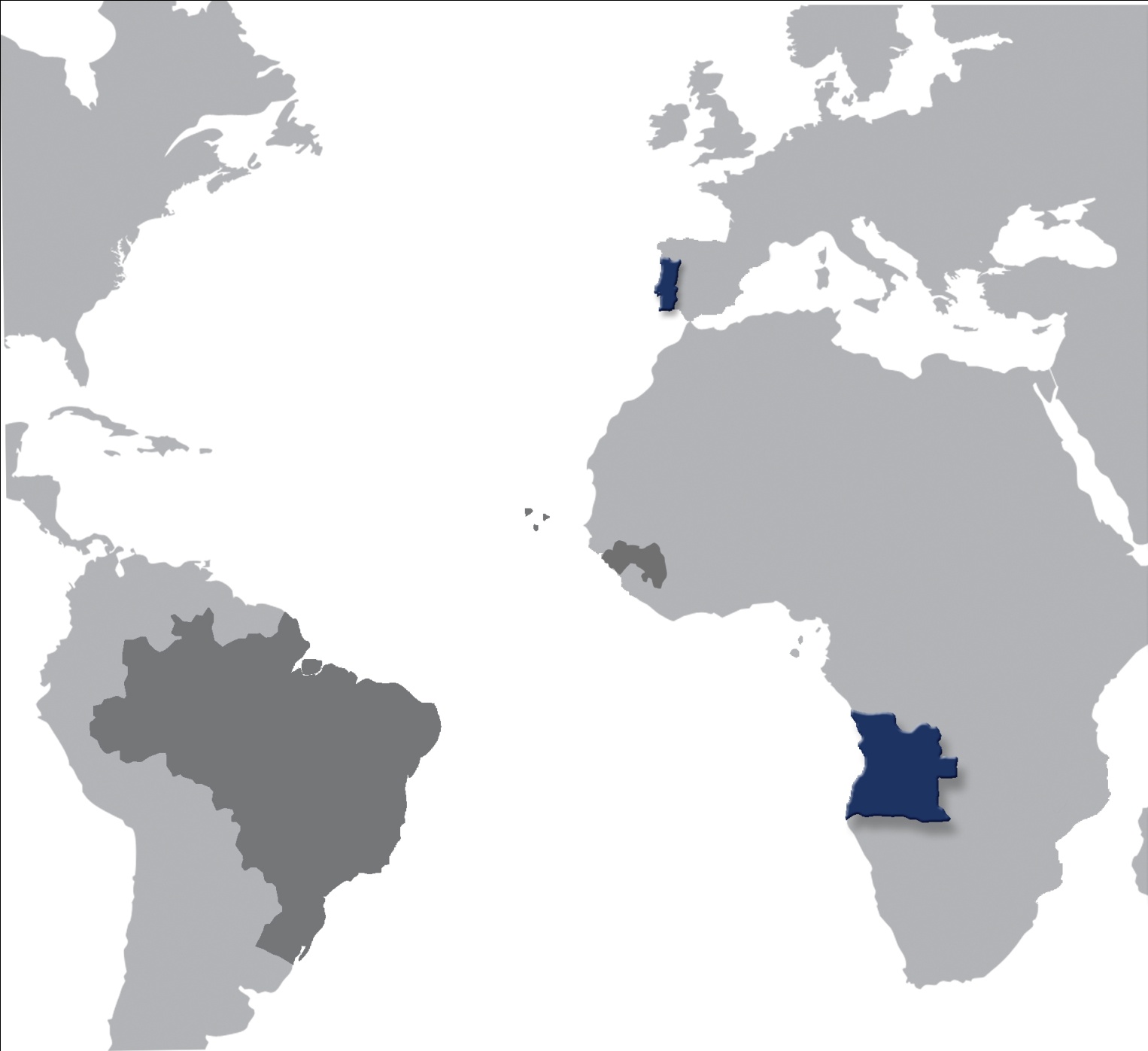 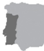 63% Veículos, Mat. de Transporte, Máquinas, etc
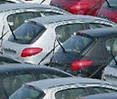 29% Batatas, legumes e frutos frescos
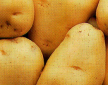 313 Ton.
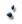 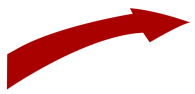 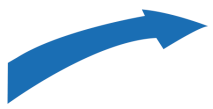 34.534 Ton.
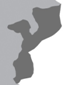 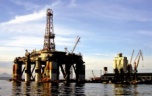 100% Produtos Petrolíferos
(2012)
Fluxos de Tráfego no Espaço CPLP
Fluxos Comerciais entre Brasil e Cabo Verde (2012)
22
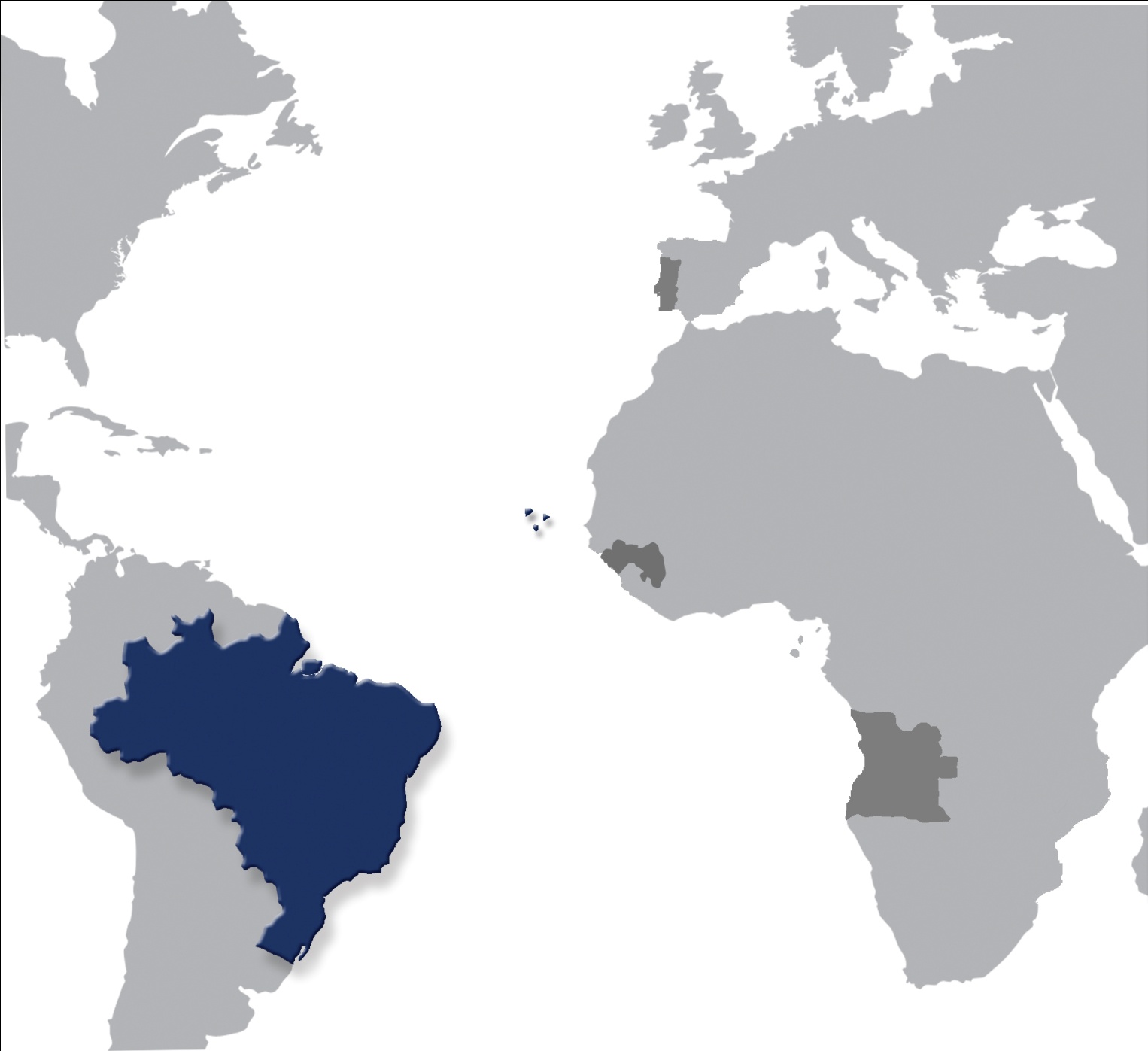 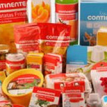 56% Produtos Alimentares e Forragens
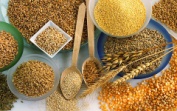 13% Cereais
4% Produtos Vidreiros e Produtos Cerâmicos
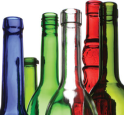 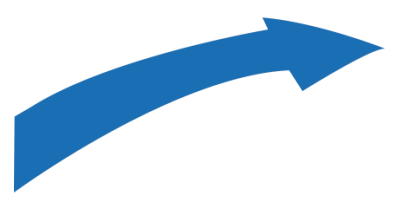 9.509 Ton.
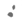 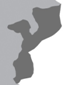 (2012)
Fluxos de Tráfego no Espaço CPLP
Fluxos Comerciais entre Brasil e Guiné-Bissau (2012)
23
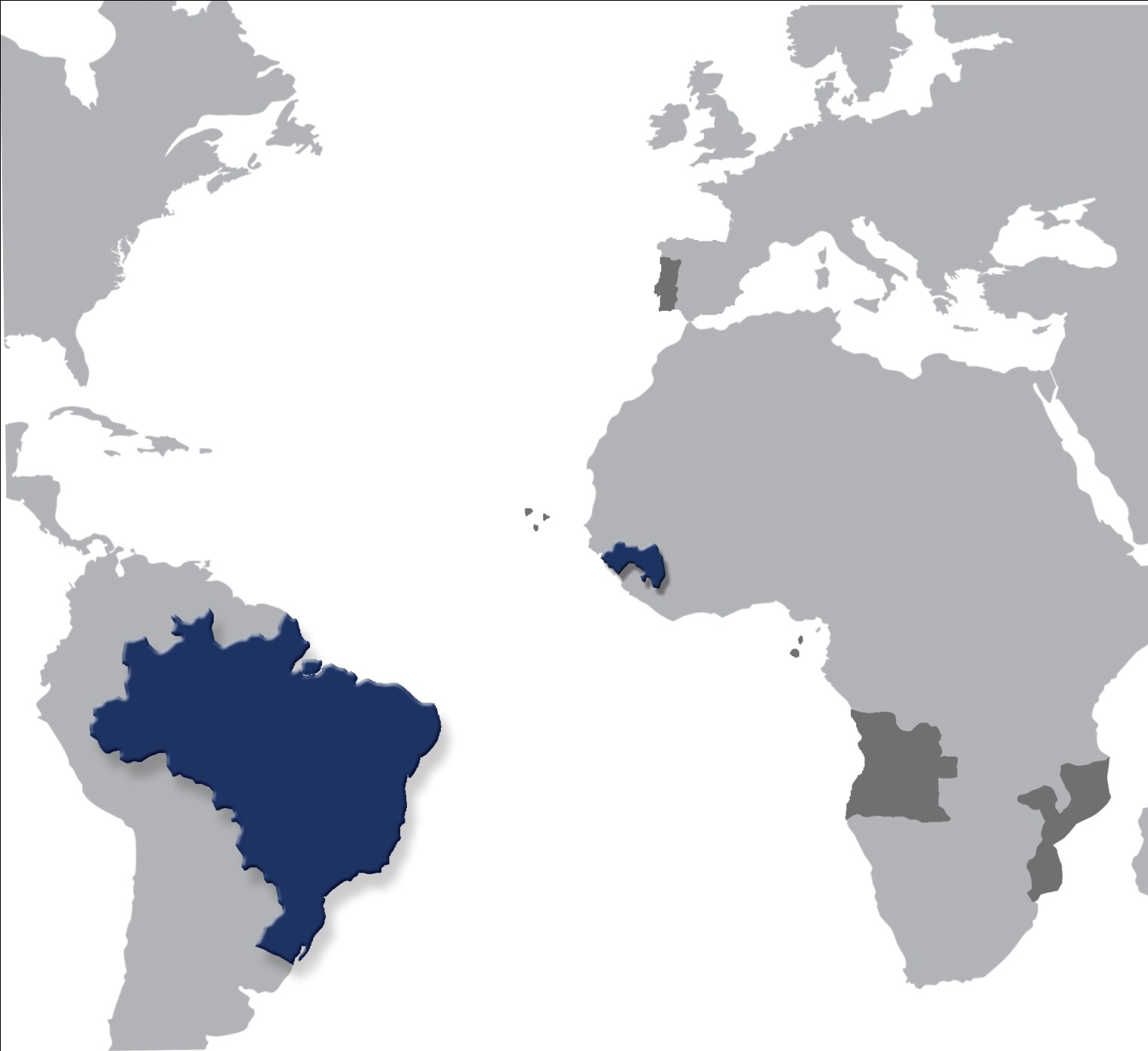 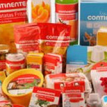 87% Produtos Alimentares e Forragens
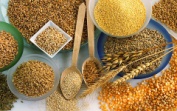 8% Cereais
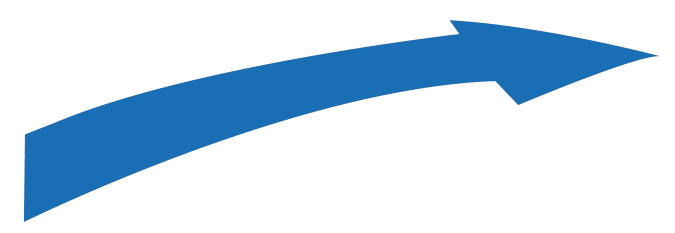 3.023 Ton.
(2012)
Fluxos de Tráfego no Espaço CPLP
Fluxos Comerciais entre Brasil e Moçambique (2012)
24
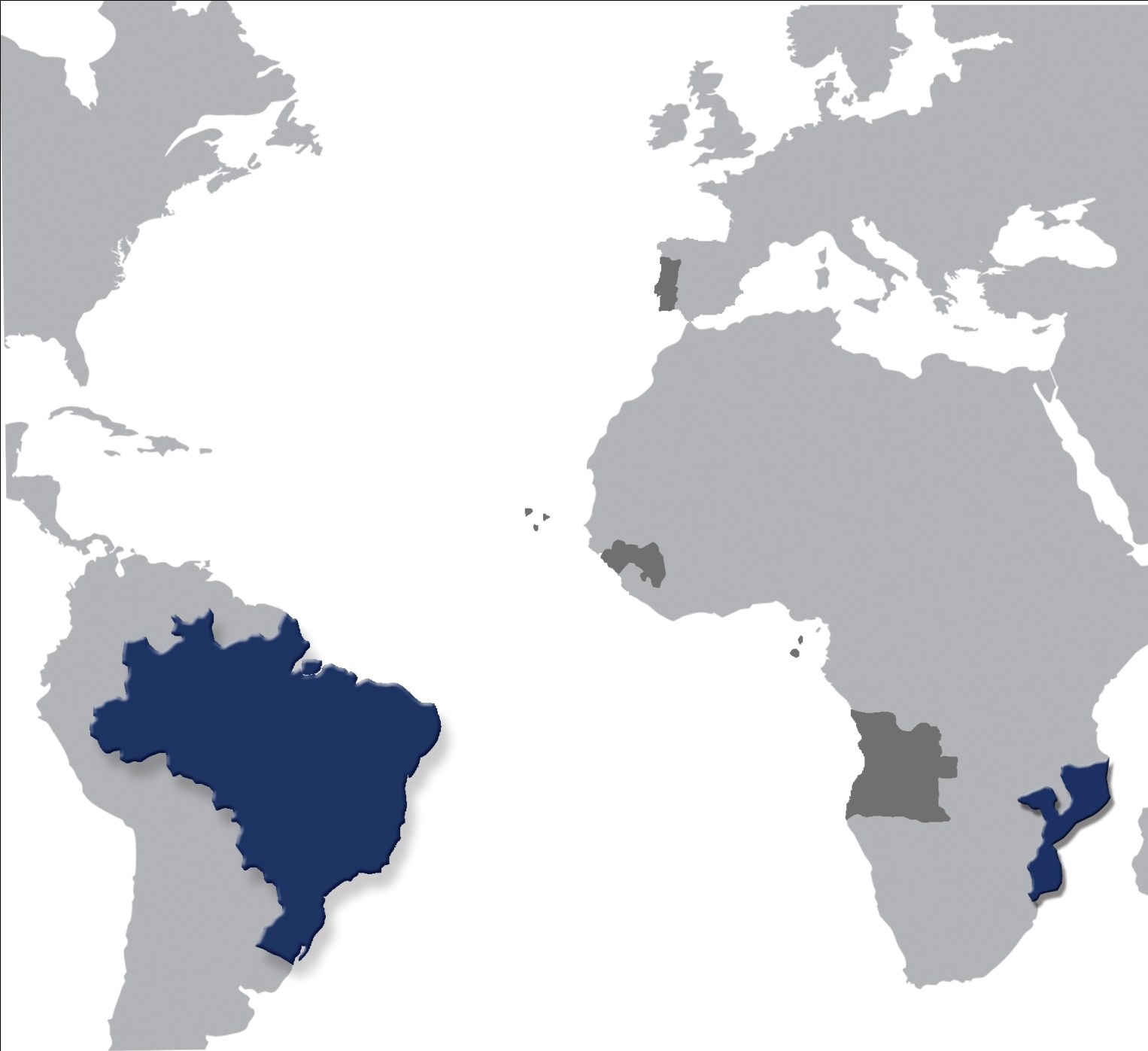 58% Cereais
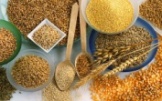 15% Produtos Alimentares e Forragens
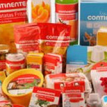 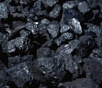 97% Combustíveis Minerais Sólidos
5% Cimento
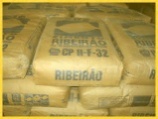 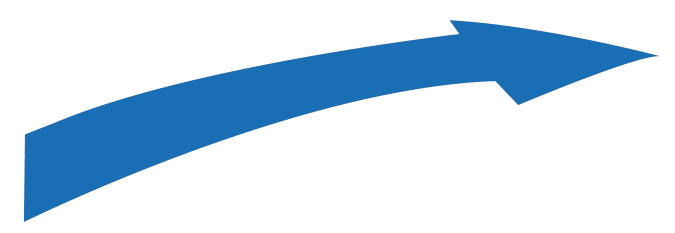 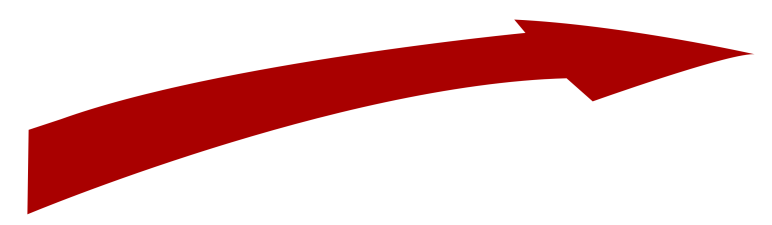 85.996 Ton.
108.620 Ton.
(2012)
Fluxos de Tráfego no Espaço CPLP
Fluxos Comerciais entre Brasil e S. Tomé e Príncipe (2012)
25
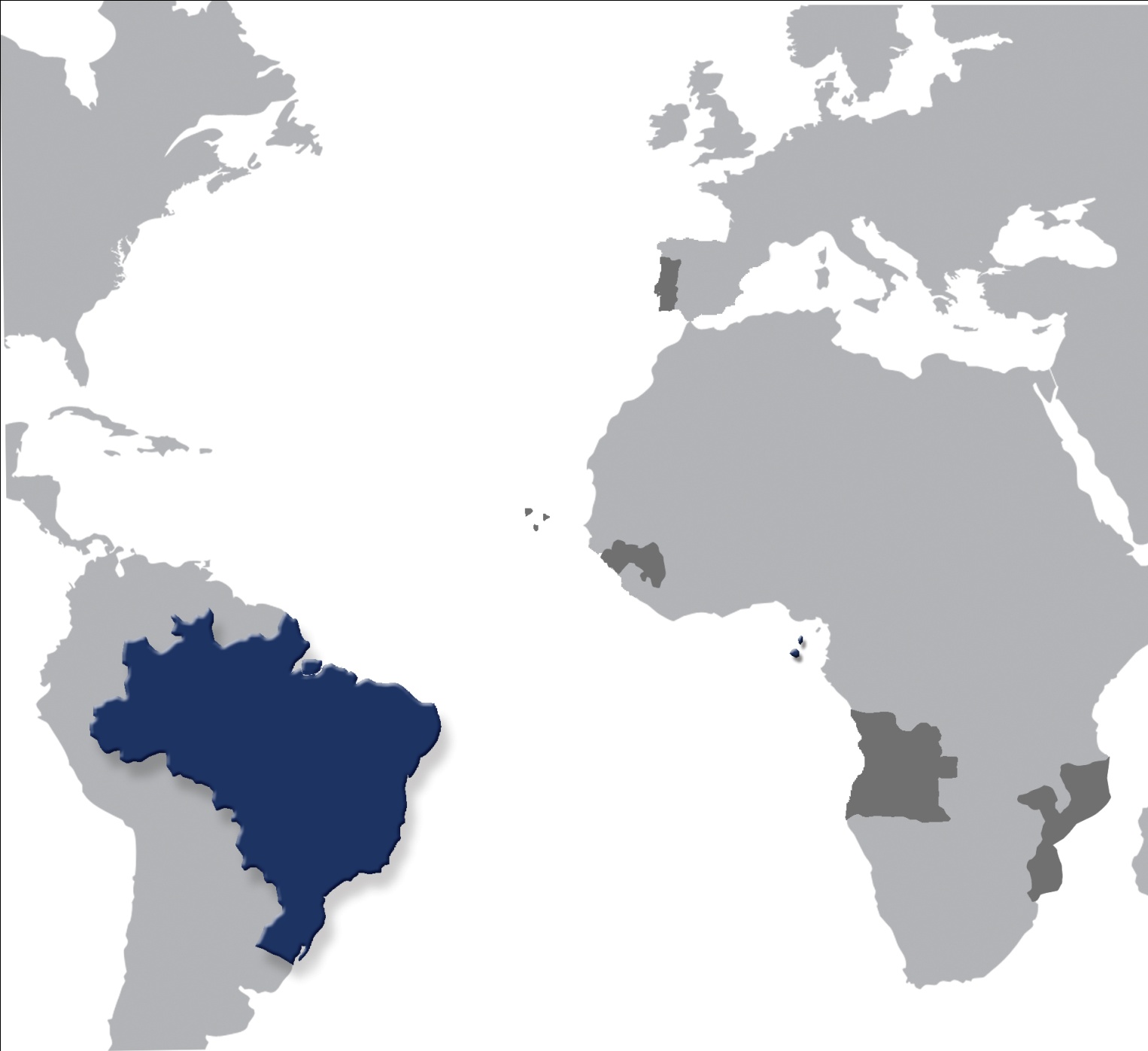 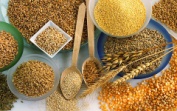 43% Cereais
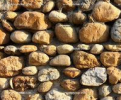 26% Minerais Brutos ou Manufacturados
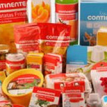 20% Produtos Alimentares e Forragens
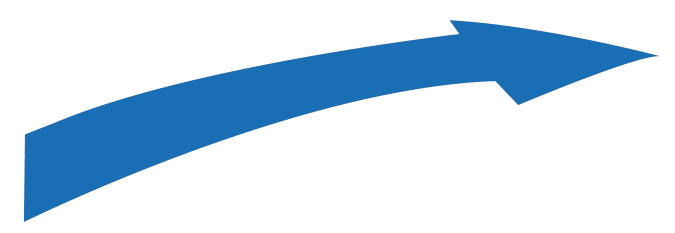 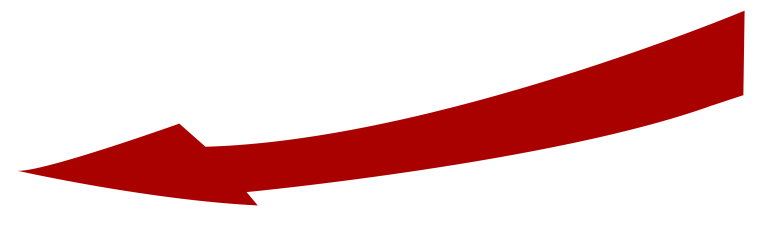 518 Ton.
6 Ton.
(2012)
Fluxos de Tráfego no Espaço CPLP
Fluxos Comerciais entre Cabo Verde e Guiné-Bissau (2012)
26
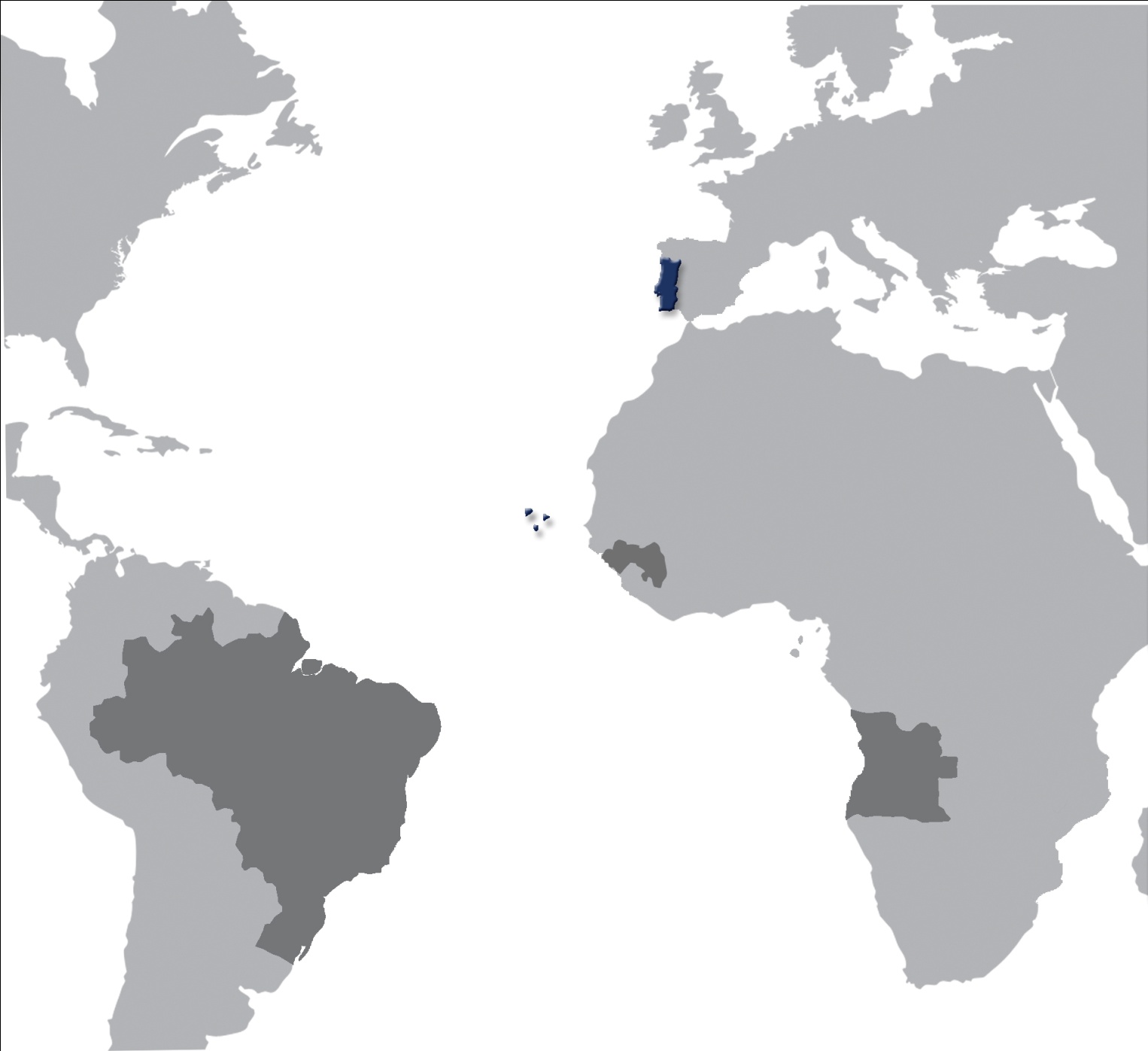 16% Produtos Alimentares e Forragens
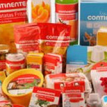 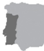 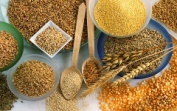 15% Cereais
256 Ton.
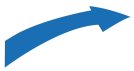 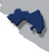 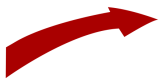 465 Ton.
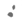 70% Madeira e Cortiça
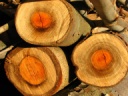 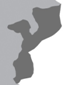 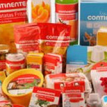 12% Produtos Alimentares e Forragens
(2012)
Fluxos de Tráfego no Espaço CPLP
Fluxos Comerciais entre Cabo Verde e Moçambique (2012)
27
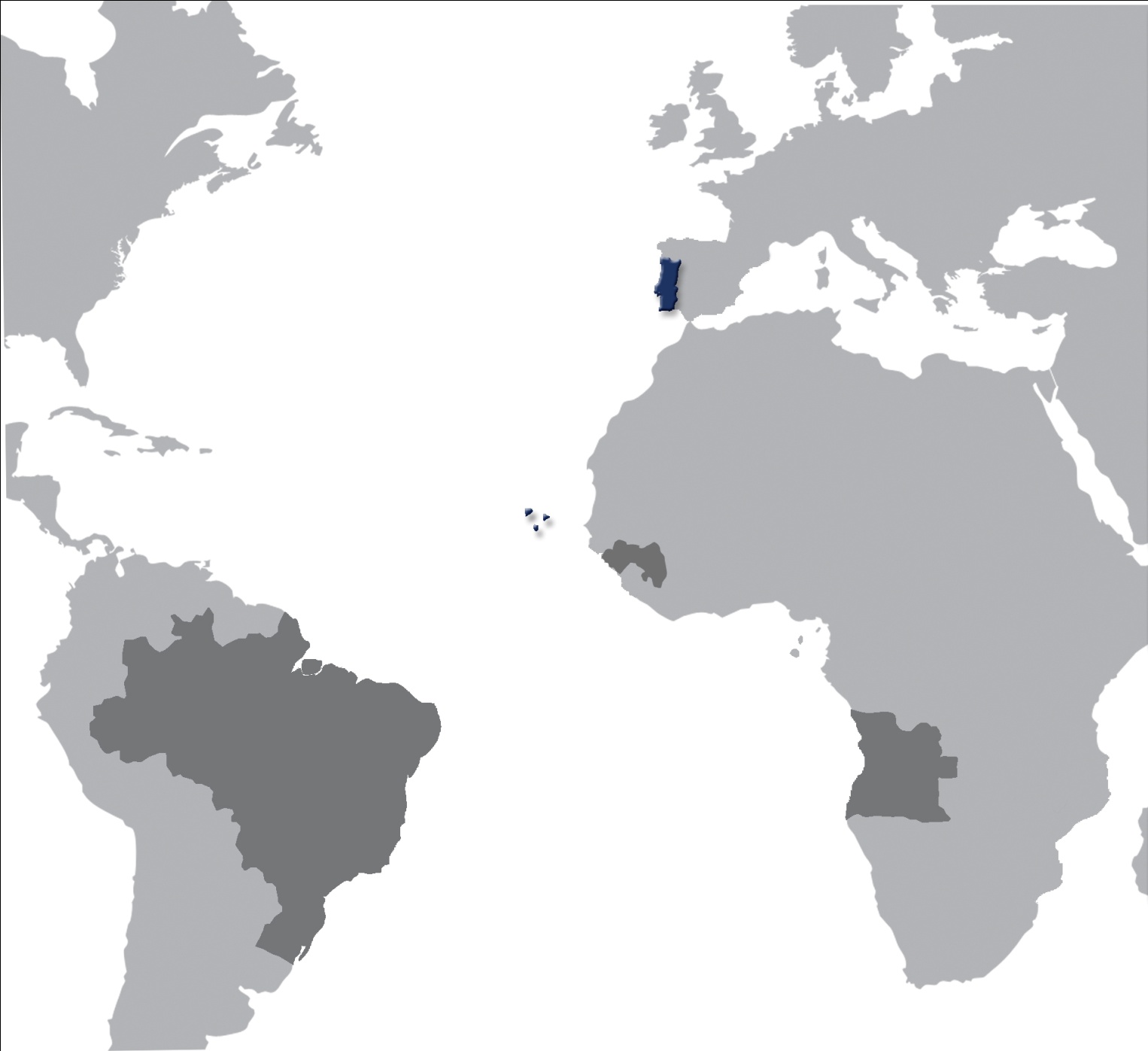 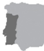 0 Ton.
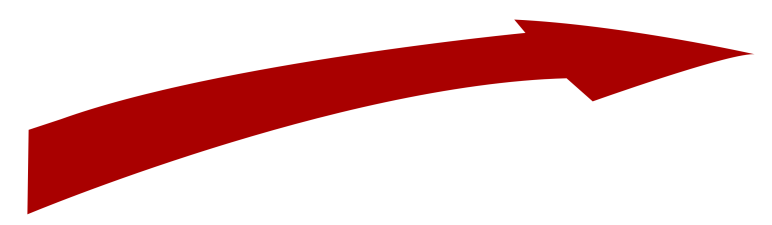 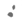 15 Ton.
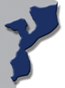 100% Artigos Diversos
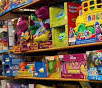 (2012)
Agenda
28
1.
Apresentação Global do Projecto – Principais Fases e Cronograma de Desenvolvimento
2.
Actualização do Estudo de Mercado - Metodologia de Abordagem
3.
Dinâmicas Comerciais no Espaço CPLP – Apresentação Preliminar do Estudo de Mercado
Âmbito da Apresentação
Fluxos de Tráfego no Espaço CPLP
Evolução das Relações Comerciais no Espaço CPLP no Período 2007 - 2012
Panorâmica sobre as Linhas Regulares no Espaço CPLP
4.
Próximos Passos
Evolução das Relações Comerciais no Espaço CPLP no Período 2007 - 2012
29
ANGOLA - Tráfego Geral
Exportação
Importação
Relações Comerciais com Portugal em franco crescimento
 Volume de Importações cresceu mais de 30% entre 2010 e 2012
 Exportações duplicaram entre 2010 e 2012
Relações Comerciais com Portugal em franco crescimento
 Volume de Importações  cresceu mais de 30% entre 2010 e 2012
 Exportações duplicaram entre 2010 e 2012
Evolução positiva nas Importações do Brasil
Evolução das Relações Comerciais no Espaço CPLP no Período 2007 - 2012
30
BRASIL - Tráfego Geral
Importação
Exportação
Tendência de franco crescimento das Importações de Portugal
 Volume de Importações passou dos 400.000 ton em 2010 para 1.250.000 Ton em 2012
 Exportações, embora sem evolução, têm um volume assinalável
Tendência de franco crescimento das Importações de Portugal
 Volume de Importações passou dos 400.000 ton em 2010 para 1.250.000 Ton em 2012
 Exportações, embora sem evolução, têm um volume assinalável
Evolução positiva exportações para Angola (cerca de 750.000 Ton em 2012)
Evolução das Relações Comerciais no Espaço CPLP no Período 2007 - 2012
31
CABO VERDE - Tráfego Geral
Exportação
Importação
Volume de Importações (400.000 Ton) de Portugal é significativo (embora com uma quebra em 2011)
Evolução das Relações Comerciais no Espaço CPLP no Período 2007 - 2012
32
GUINÉ-BISSAU - Tráfego Geral
Exportação
Importação
Importação de Portugal atingiu as 160.000 Ton
Evolução das Relações Comerciais no Espaço CPLP no Período 2007 - 2012
33
MOÇAMBIQUE - Tráfego Geral
Exportação
Importação
Equilíbrio ao nível das relações comerciais (em volume)com o BR e com PT, embora com tendências recentes antagónicas
Equilíbrio ao nível das relações comerciais (em volume) com o BR e com PT, embora com tendências  recentes antagónicas
Volume global dos tráfegos com PT e BRA é ainda pouco significativo
Evolução das Relações Comerciais no Espaço CPLP no Período 2007 - 2012
34
PORTUGAL - Tráfego Geral
Exportação
Importação
Equilíbrio ao nível das relações comerciais (em volume)com o BR e com PT, embora com tendências recentes antagónicas
Dinâmica crescente no domínio da Exportação para Angola e Brasil
Importação de Angola com grande crescimento (Volume cresceu cerca de 2.5 M Ton desde 2009)
Importação de Angola com grande crescimento (Volume cresceu cerca de 2.5 M Ton desde 2009)
Importação do Brasil sem grandes alterações (em volume) desde 2009
Evolução das Relações Comerciais no Espaço CPLP no Período 2007 - 2012
35
S. TOMÉ E PRÍNCIPE - Tráfego Geral
Exportação
Importação
Equilíbrio ao nível das relações comerciais (em volume)com o BR e com PT, embora com tendências recentes antagónicas
Volumes de Carga com muito pouca expressão
Dinâmica interessante (em termos de crescimento) na importação de Angola
Agenda
36
1.
Apresentação Global do Projecto – Principais Fases e Cronograma de Desenvolvimento
2.
Actualização do Estudo de Mercado - Metodologia de Abordagem
3.
Dinâmicas Comerciais no Espaço CPLP – Apresentação Preliminar do Estudo de Mercado
Âmbito da Apresentação
Fluxos de Tráfego no Espaço CPLP
Evolução das Relações Comerciais no Período 2010 - 2012
Panorâmica sobre as Linhas Regulares no Espaço CPLP
4.
Próximos Passos
Linhas de Navegação entre Países da CPLP
Linhas Regulares
37
Foram identificadas 17 Linhas Regulares envolvendo Portos da CPLP:
Europa – África Ocidental (10)
Portugal – Angola (5)*
* 1 linha via São Tomé e Príncipe 
Portugal – Cabo Verde (3)
Portugal – São Tomé e Príncipe (2)
Portugal – Guiné Bissau (2)**
**2 linhas via Cabo Verde
 
Europa – América do Sul (2)
Portugal – Brasil (2)
Europa – África Austral (1)
Portugal – Moçambique (1) 
América do Sul – África Ocidental (3)
Brasil – Angola (3)
 
África Ocidental – África Austral – Ásia (1)
Angola – Moçambique (1)
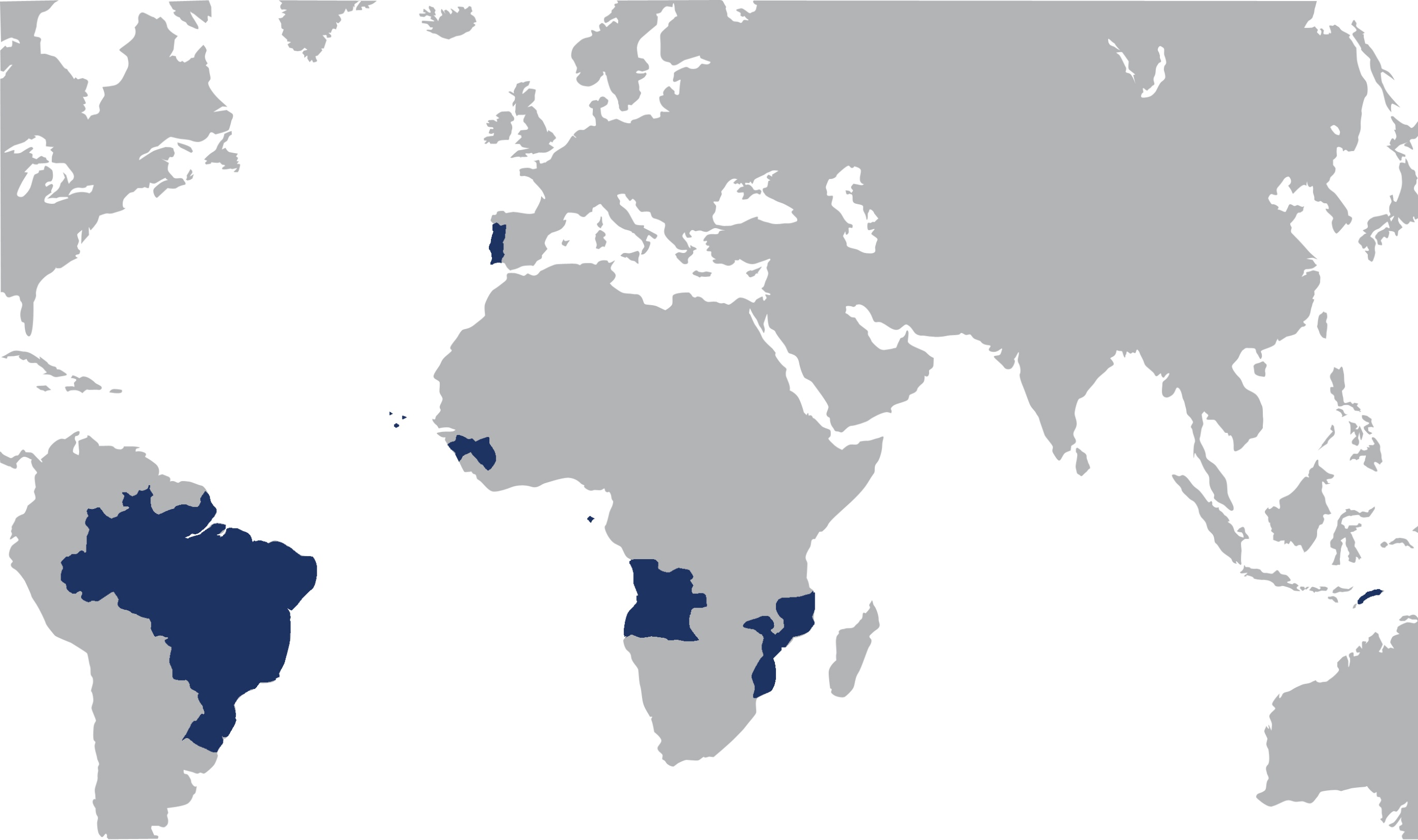 Principais alterações de 2010 para 2012:
 
 + 1 Linha entre Portugal e Brasil
 + 1 Linhas entre Portugal e Moçambique
 - 1 Linha entre Portugal e Cabo Verde
 - 1 Linhas entre Portugal e S. Tomé e Príncipe
2012
2010
4
3
2012
2010
2
2
2010
2012
4
3
2010
2012
1
2
2010
2012
5
5
2010
2012
0
1
2010
2012
2010
2012
3
3
1
1
Agenda
38
1.
Apresentação Global do Projecto – Principais Fases e Cronograma de Desenvolvimento
2.
Actualização do Estudo de Mercado - Metodologia de Abordagem
3.
Dinâmicas Comerciais no Espaço CPLP – Apresentação Preliminar do Estudo de Mercado
Próximos Passos
4.
Próximos Passos
Agosto
Setembro
Outubro
Novembro
Dezembro
Janeiro
Actualização dos Fluxos de Mercadorias no Espaço CPLP
Análise e Caracterização da evolução das relações comerciais no Espaço CPLP no período 2010 - 2012
Identificação e Caracterização das Linhas de Navegação Existentes e dos Transit-Times
Revisão da Informação de Caracterização dos Portos Concorrentes
Revisão da Informação de Caracterização dos Hinterlands e das Principais Indústrias e Carregadores
Revisão sobre os Principais Constrangimentos existentes ao nível dos Portos
Redefinição dos Fluxos Potencialmente Captáveis
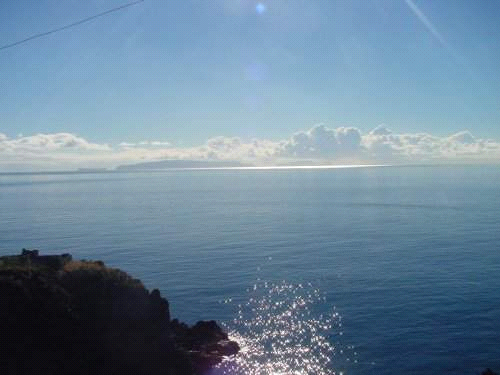 Obrigado!
geral@fordesi.pt
Tel: +351 21 383 92 80
Linhas de Navegação entre Países da CPLP
Novo Serviço Regular Europa – América do Sul
NORTH WEST CONTINENT  TO SAEC - STRING I  (SAEC I)
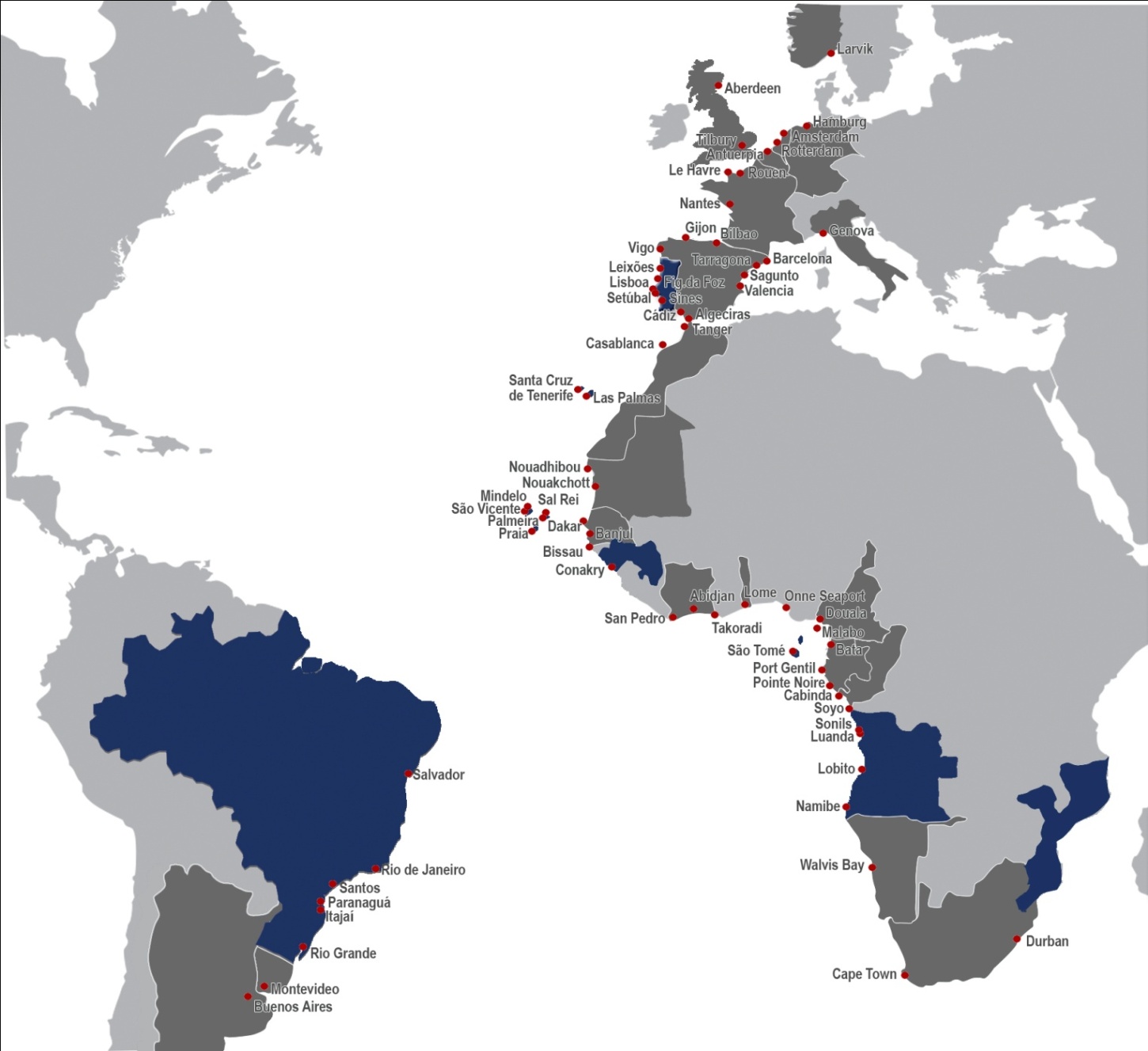 Países:  Bélgica, Holanda, Alemanha, França, Portugal, Brasil, Argentina

Escalas CPLP: Sines, Rio Grande, Paranagua, Navegantes, Santos, Itaguai

Escalas noutros países: Antuérpia, Roterdão, Bremerhaven, Le Havre, Buenos Aires

Agente de navegação: MSC

Tipo de tráfego: Contentores

Regularidade: Semanal
Linhas de Navegação entre Países da CPLP
Novo Serviço Regular Europa – África Austral
42
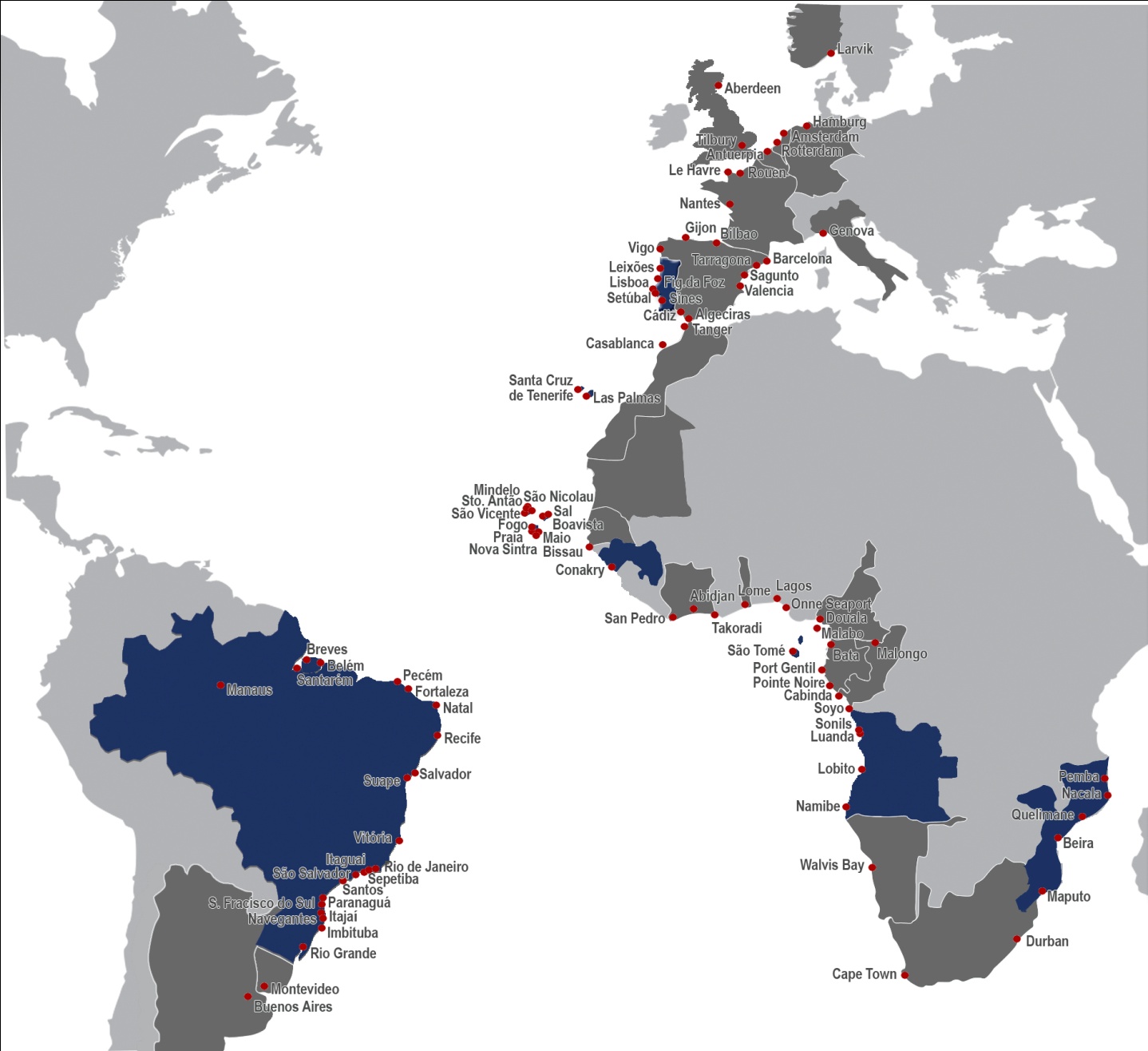 MACS - MARITIME CARRIER SHIPPING
Países:  Portugal, África do Sul, Moçambique

Escalas CPLP: Leixões, Lisboa, Maputo

Escalas noutros países: Cape Town, Port Elizabeth, Durban, Richards Bay

Agente de navegação: NAVEX - EMPRESA PORTUGUESA DE NAVEGACÃO

Tipo de tráfego: Contentores

Regularidade: Quinzenal
Linhas de Navegação entre Países da CPLP
Europa – África Ocidental
43
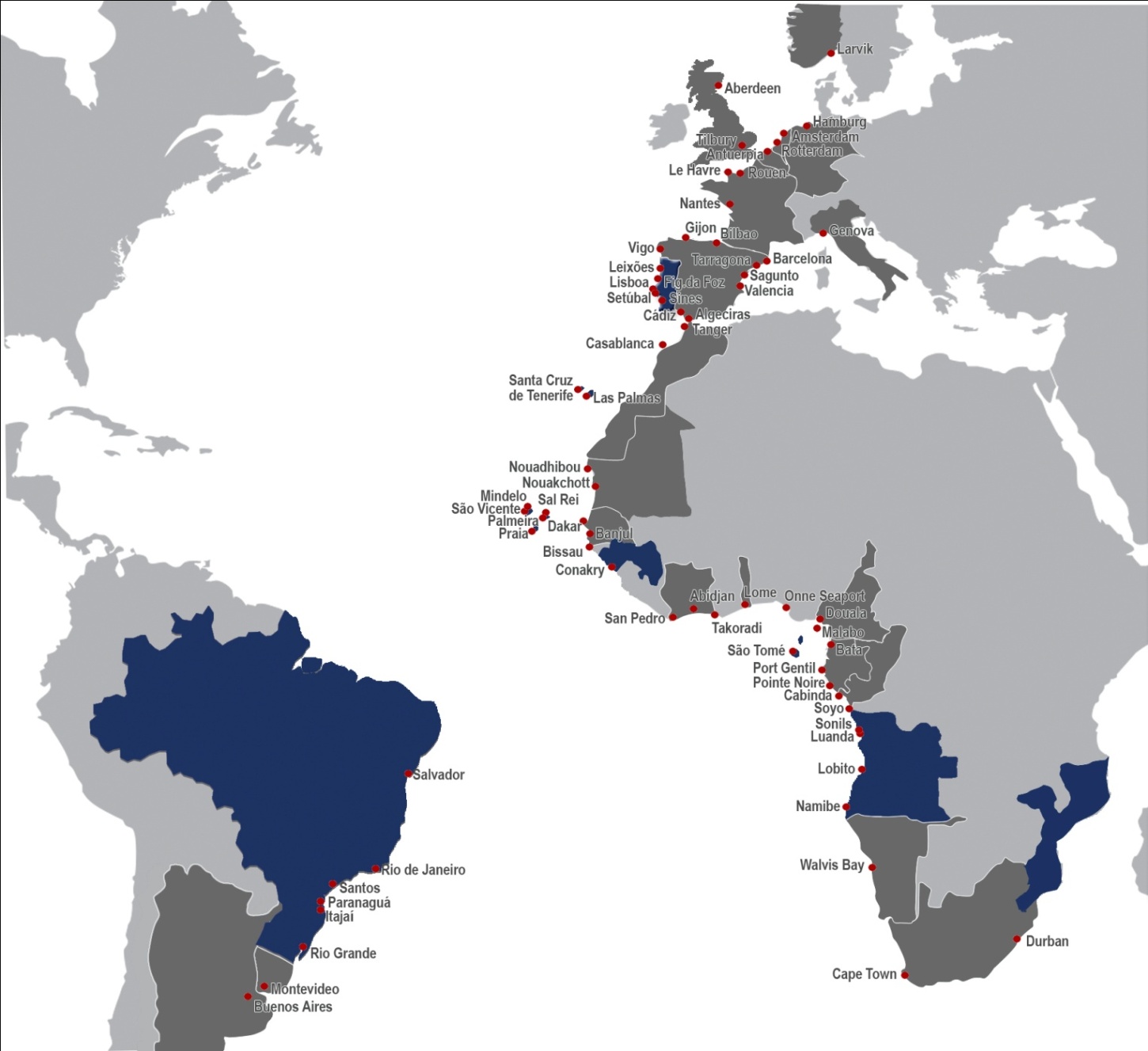 Cabomundo Shipping Line
Países:  Portugal, Espanha, Cabo Verde

Escalas CPLP: Leixões, Lisboa, Setúbal, Mindelo, Praia, Palmeira, Sal Rei 

Escalas noutros países: Las Palmas, Vigo

Agente de navegação: NINFETRANS – Navegação e Trânsitos, Lda

Tipo de tráfego: Contentores

Regularidade: Quinzenal

Transit time: 7/8 dias
Linhas de Navegação entre Países da CPLP
Europa – África Ocidental
44
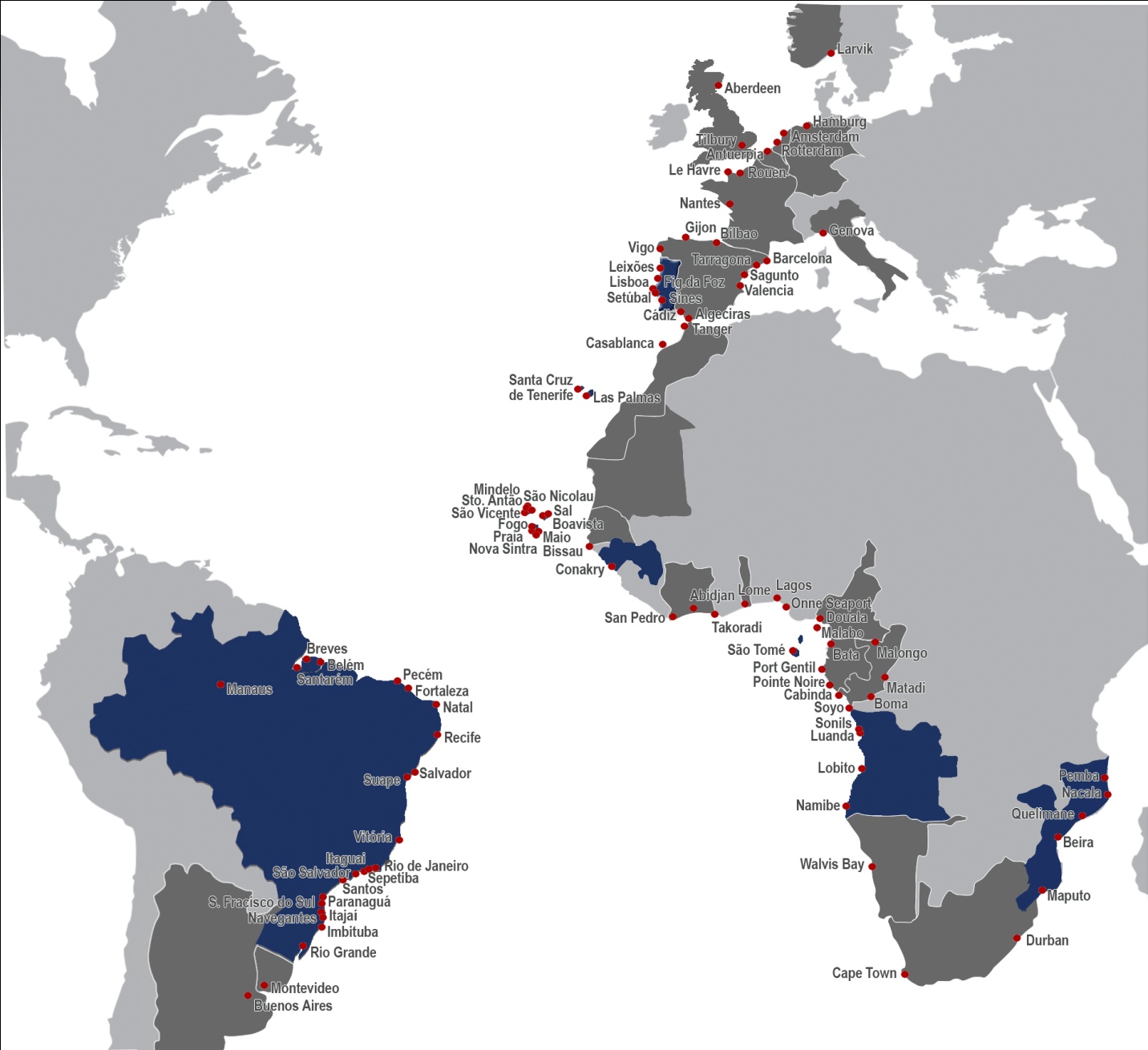 Gabon / Congo Service
Países:  Portugal, Bélgica, França, Espanha, Gabão, Congo, São Tomé e Príncipe

Escalas CPLP: Leixões, Setúbal, São Tomé

Escalas noutros países: Antuérpia, Rouen, Tenerife, Port Gentil, Pointe Noire, Matadi, Boma

Agente de navegação: Safmarine

Tipo de tráfego: Multi-purpose

Regularidade: Mensal